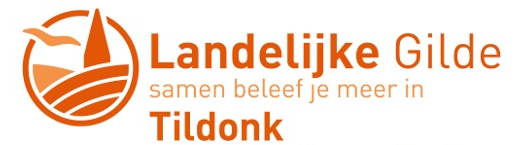 Uitslagavond Zoektocht 2022
Vraag 1
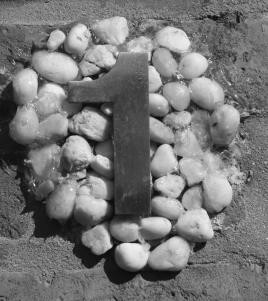 Vraag 1
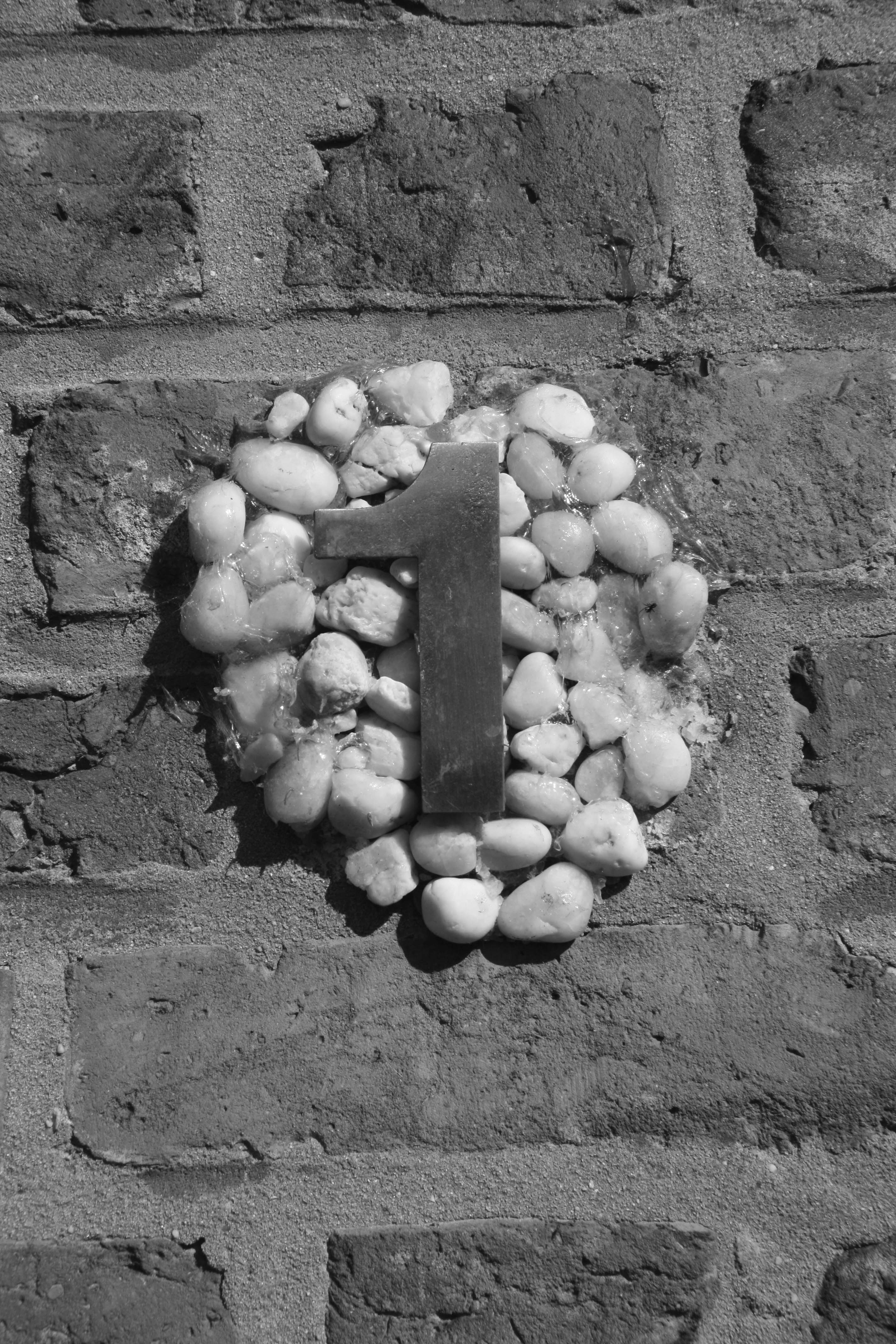 Deugenietstraat
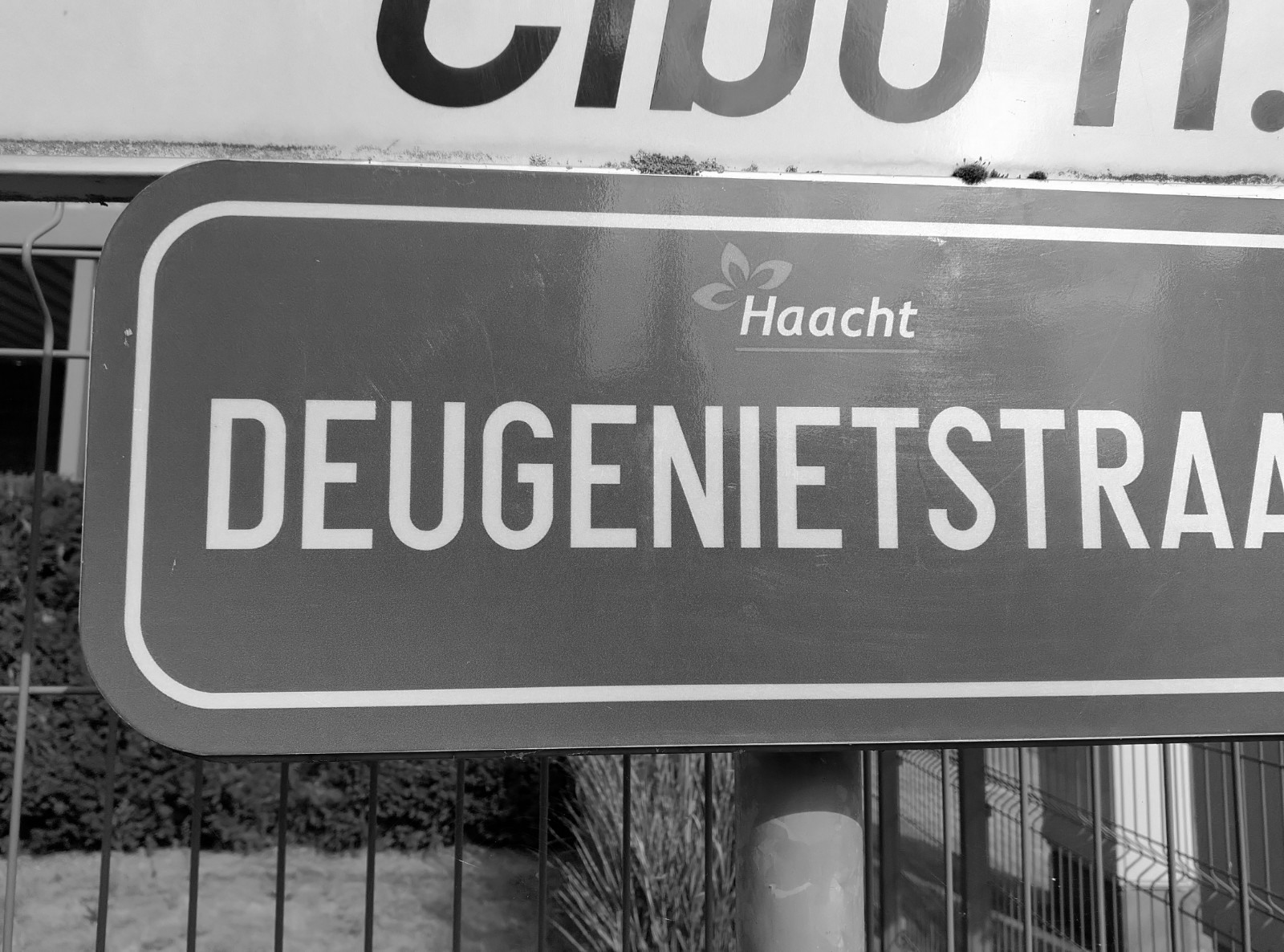 Vraag 2
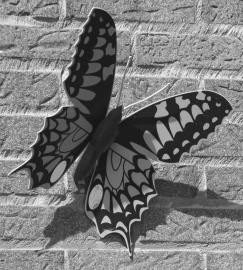 Vraag 2
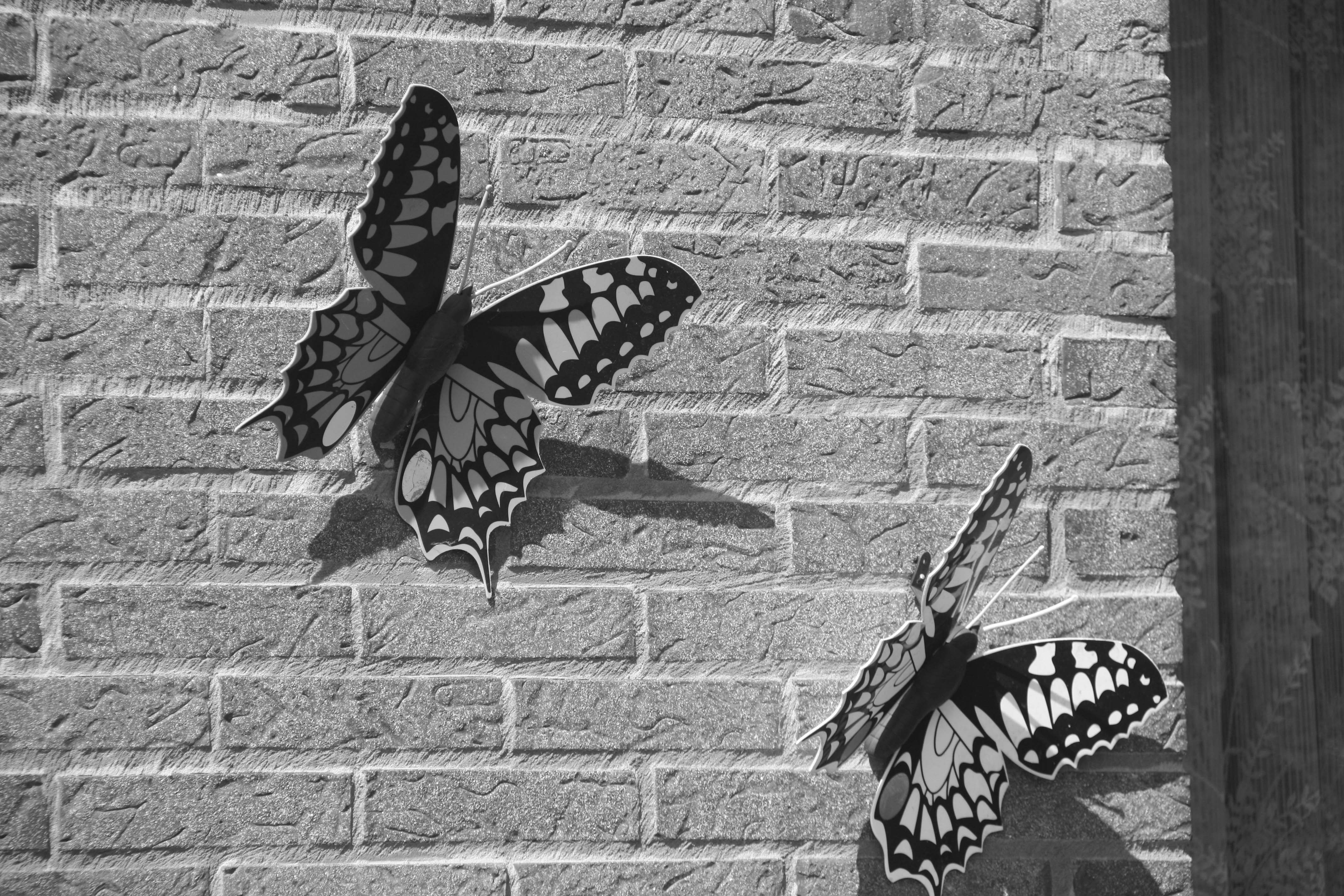 8
Vraag 3
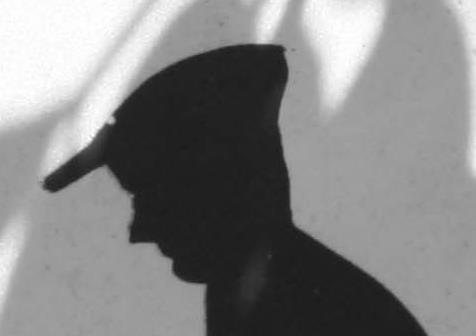 Vraag 3
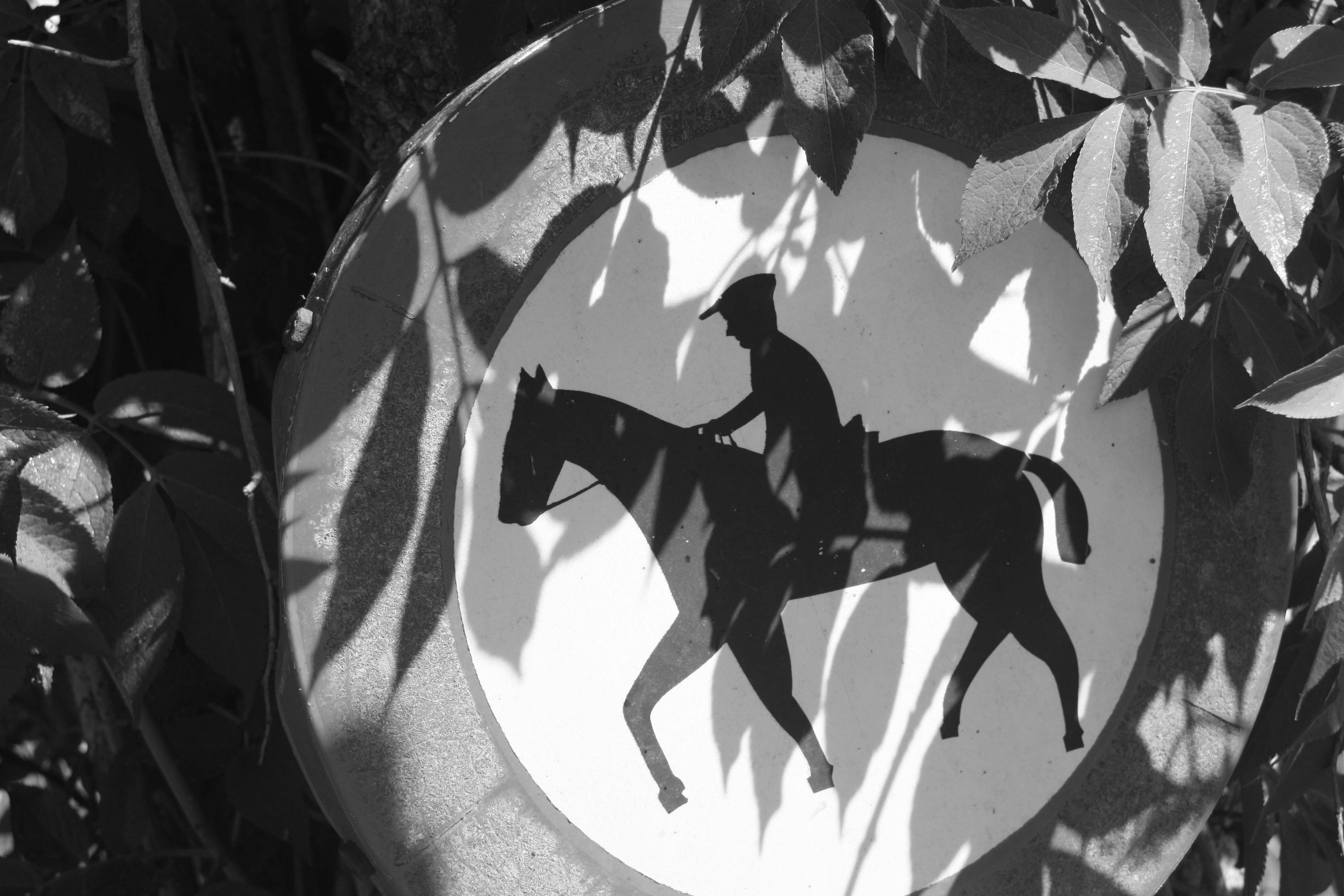 Kerkweg of Voetweg 34
Vraag 4
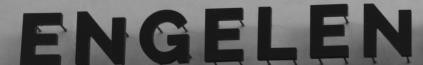 Vraag 4
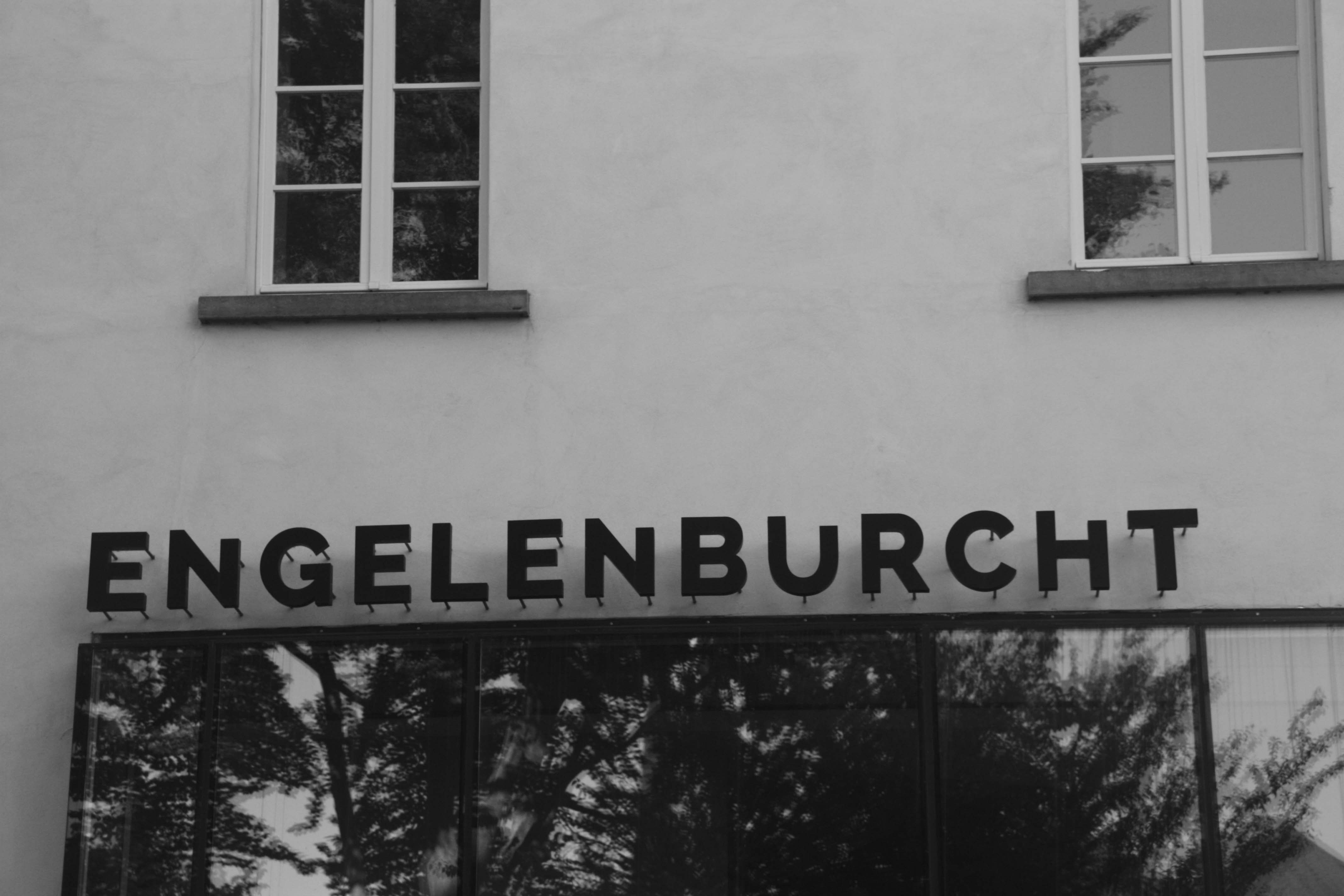 Burcht
Vraag 5
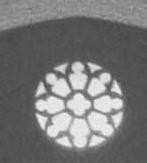 Vraag 5
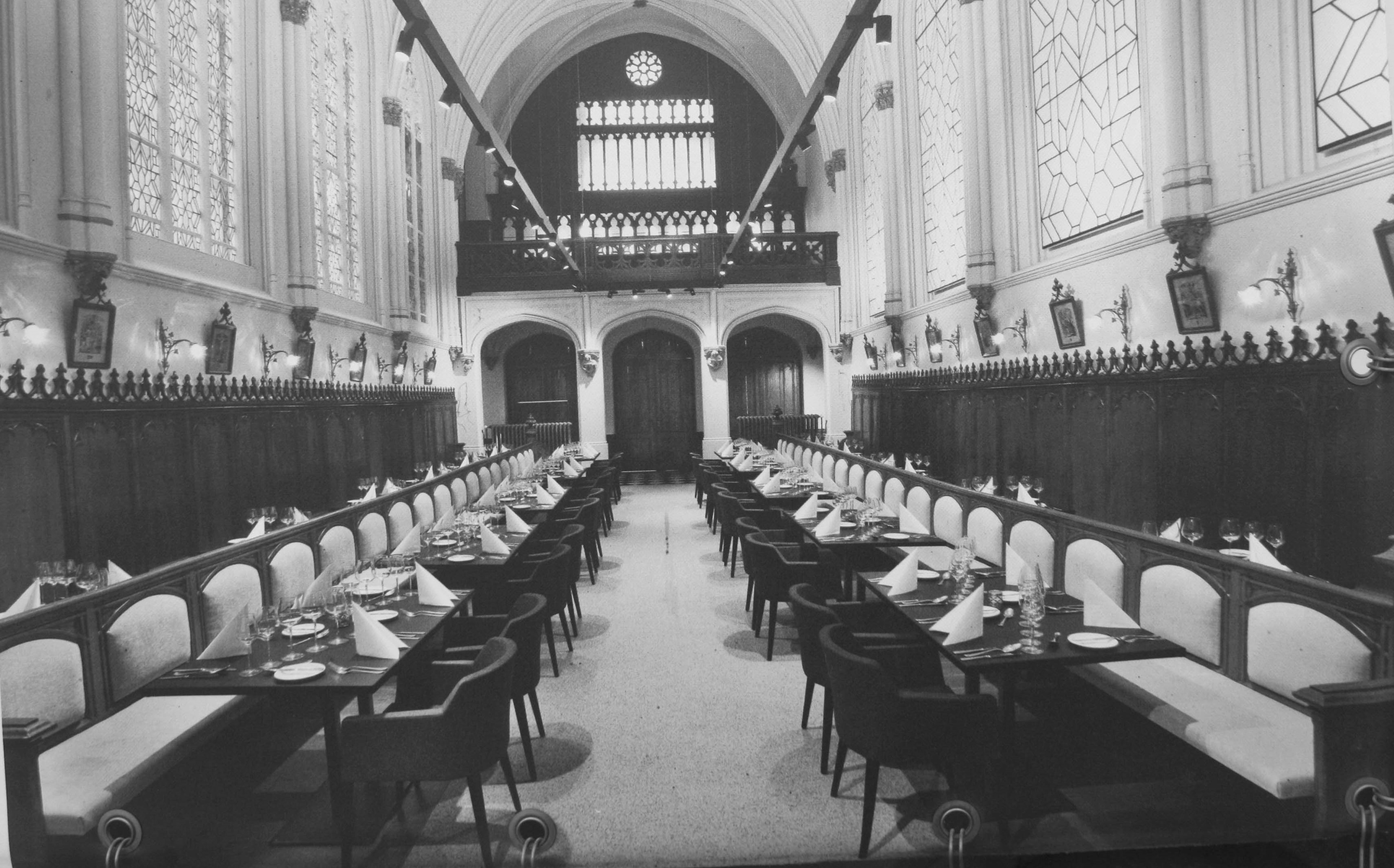 Tussen 1 en 3 meter
Vraag 6
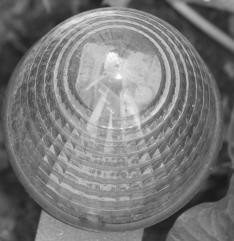 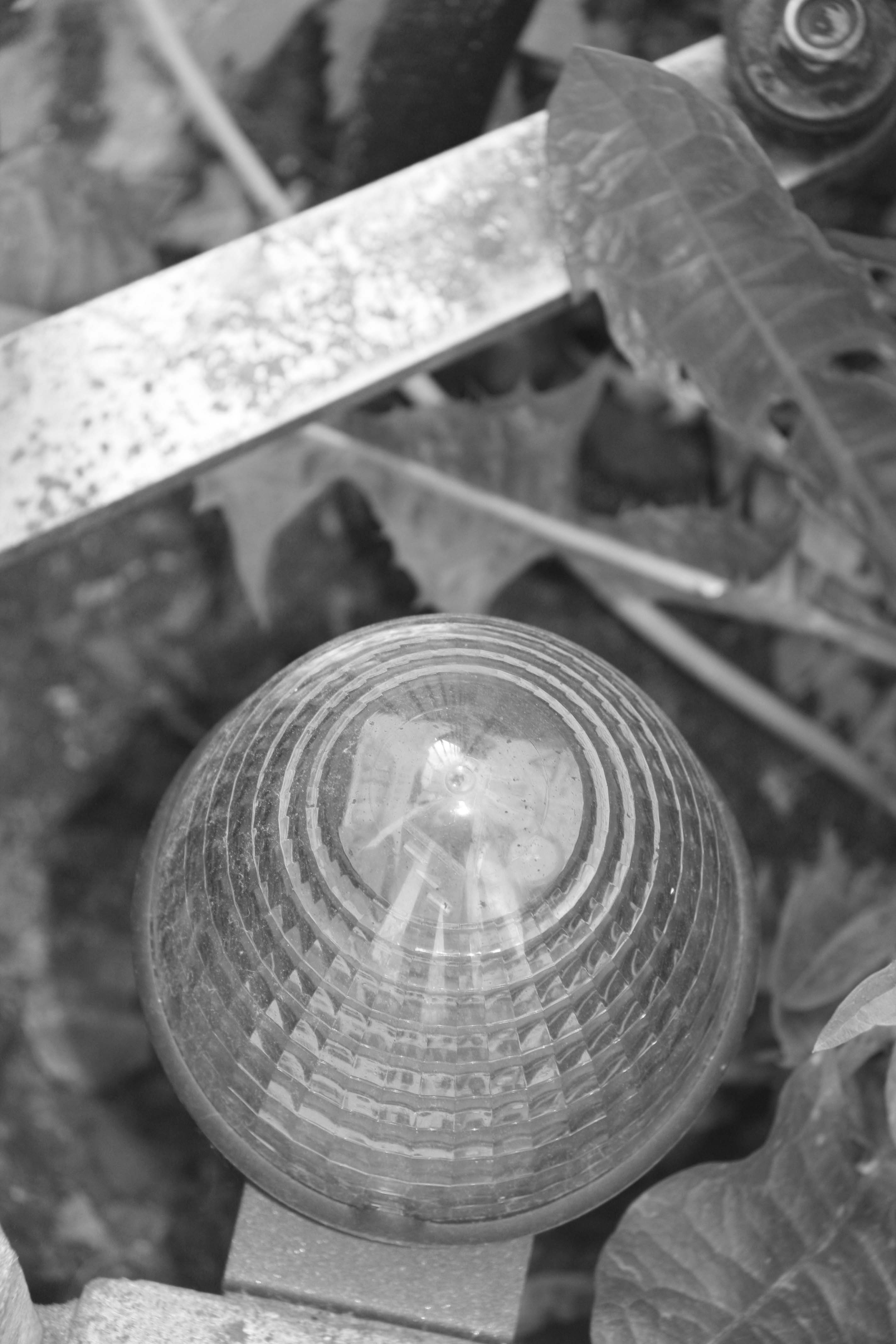 Vraag 6
Geel/oranje/…
Vraag 7
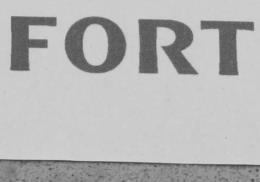 Vraag 7
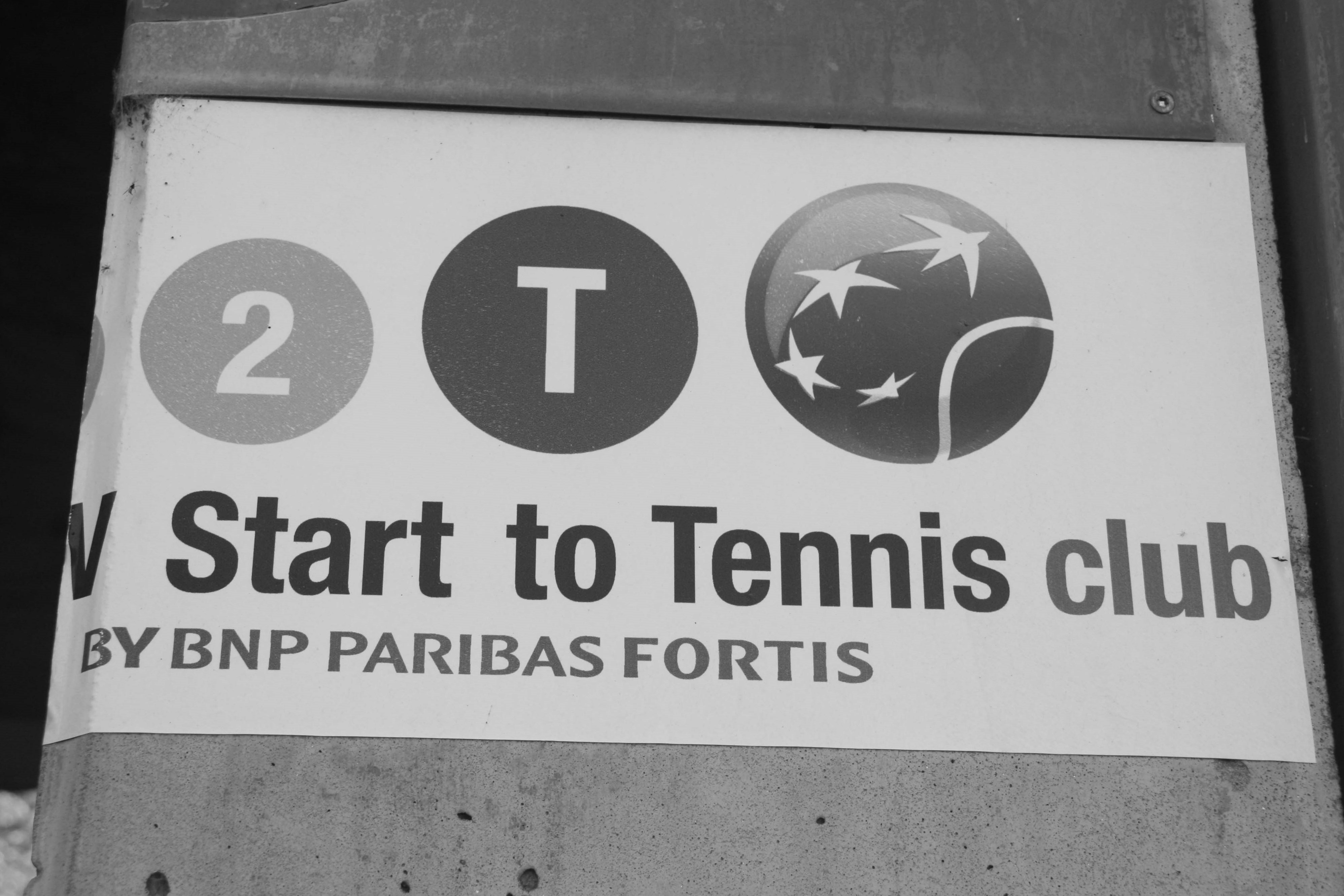 Tennis
Vraag 8
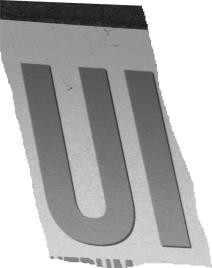 Vraag 8
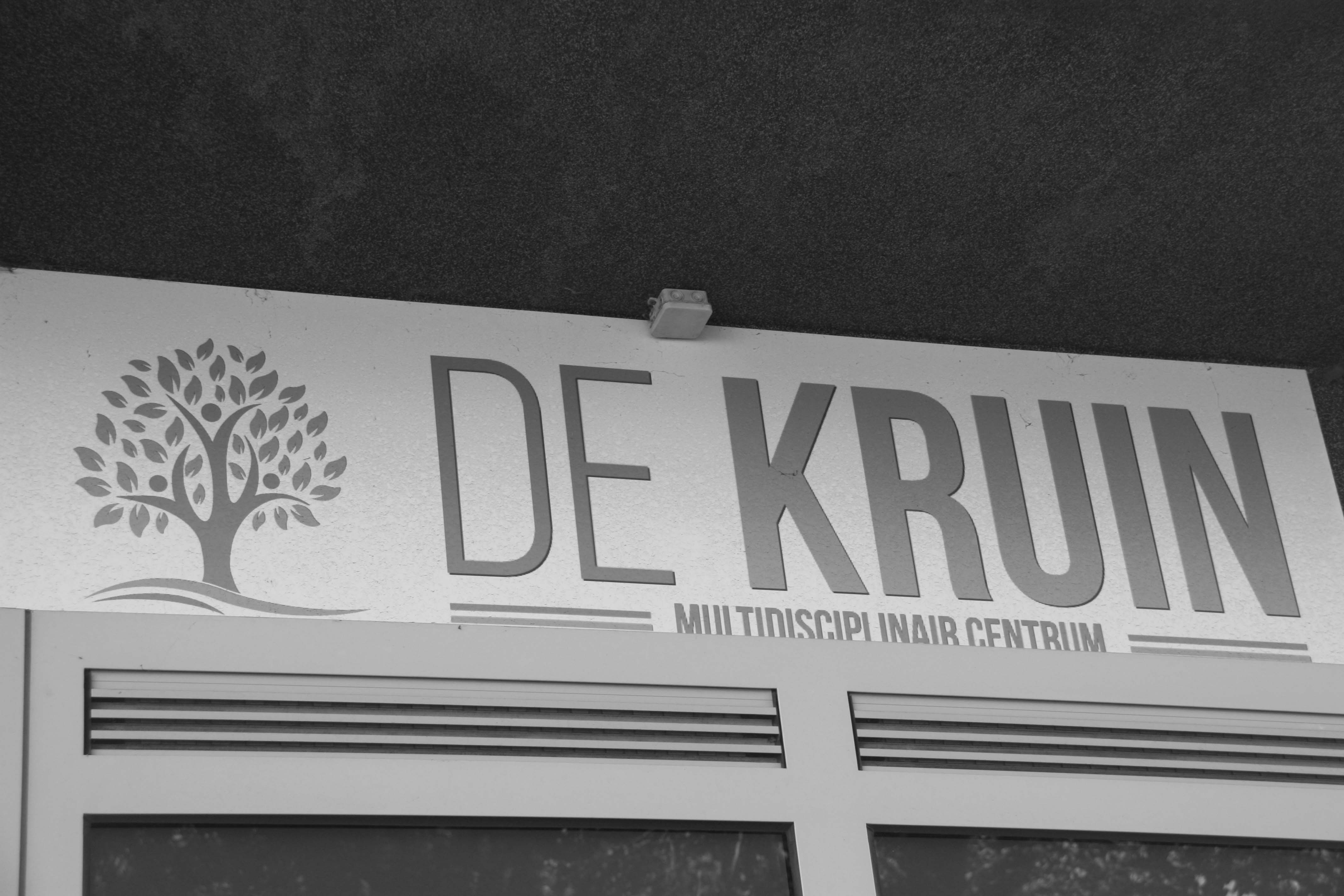 Multidisciplinair centrum
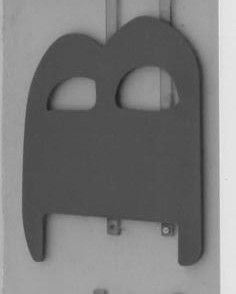 Vraag 9
Vraag 9
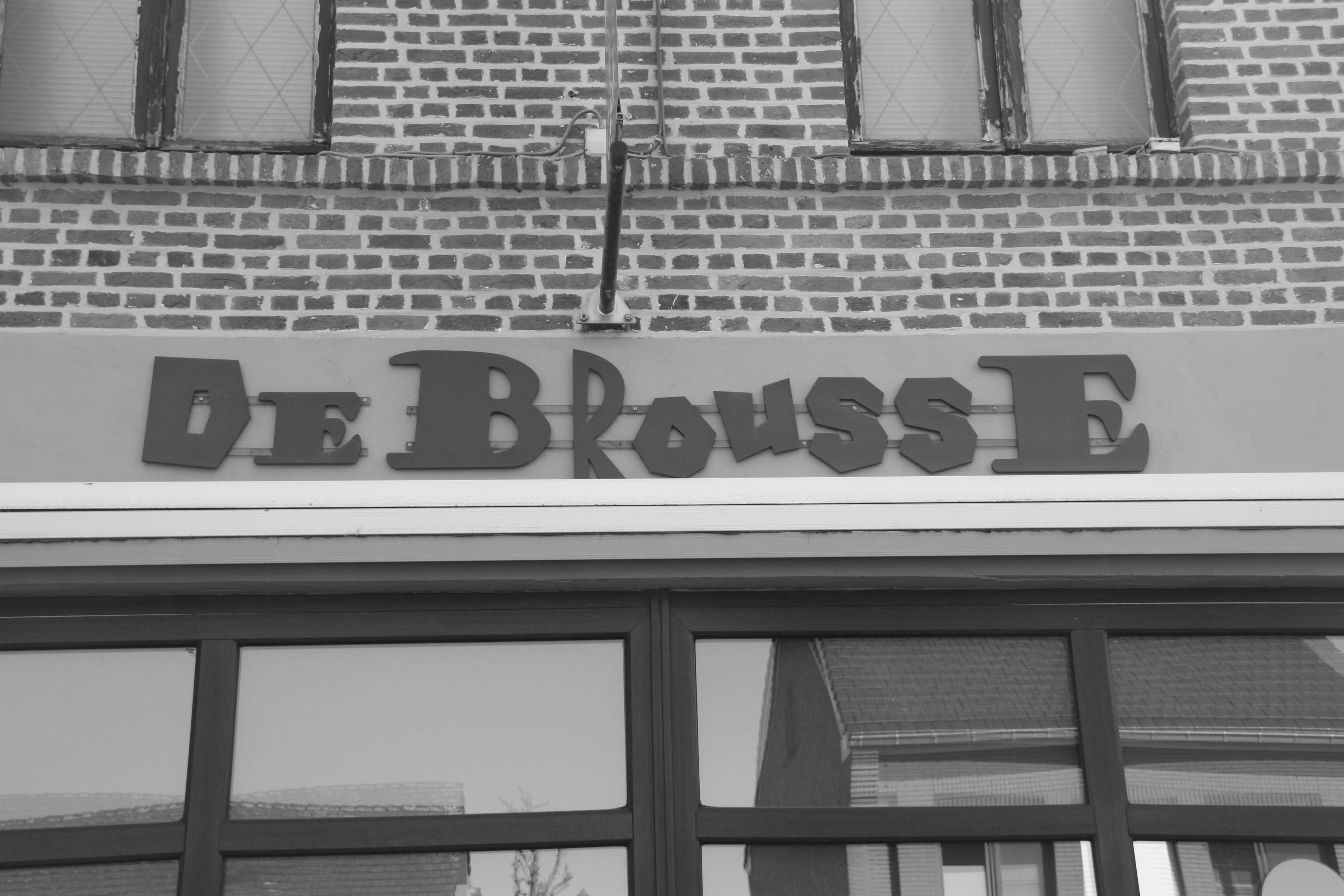 Hoger dan 2 meter
Vraag 10
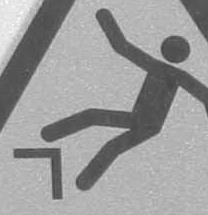 Vraag 10
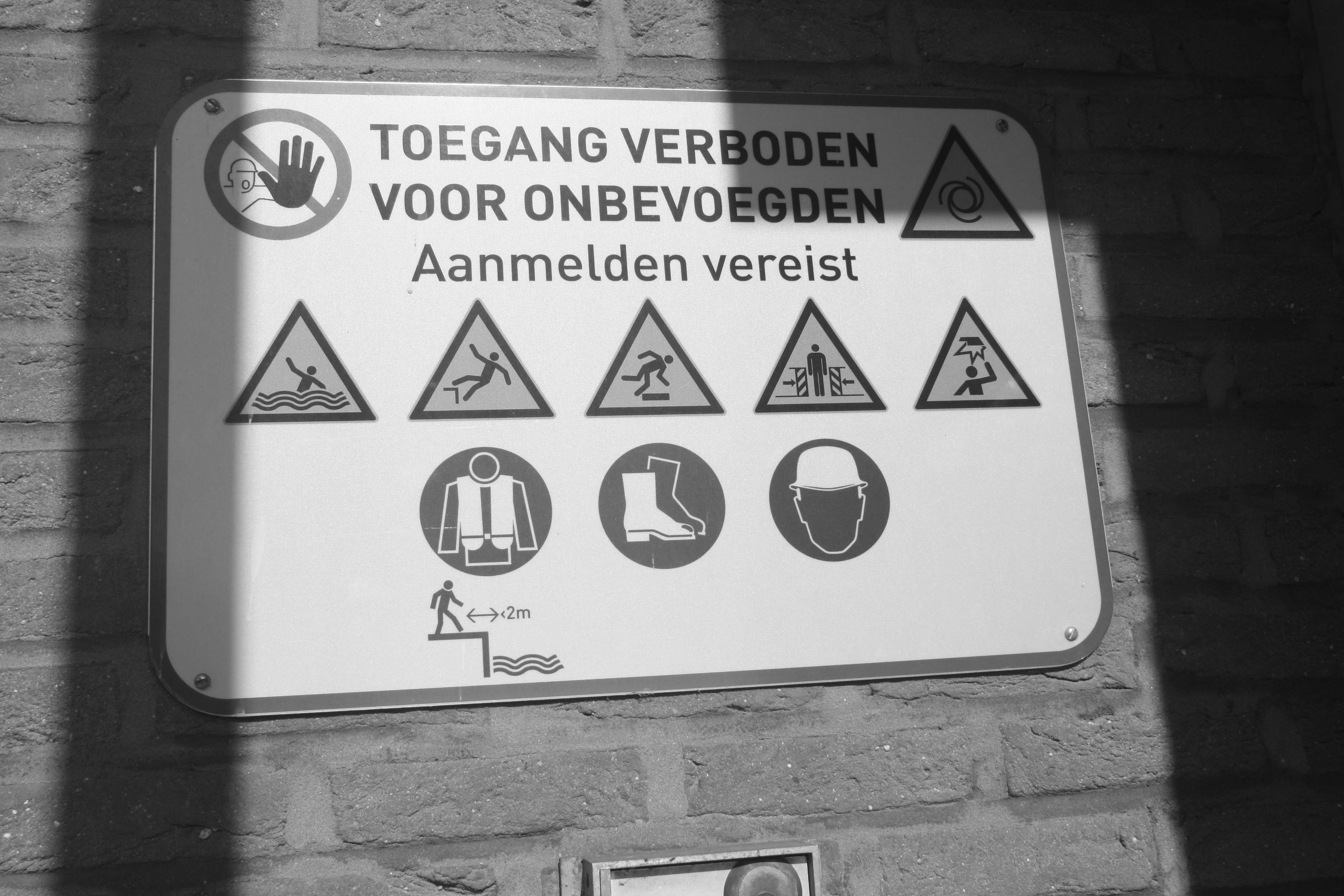 2
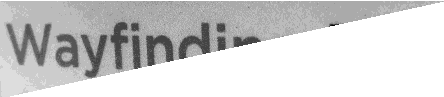 Vraag 11
Vraag 11
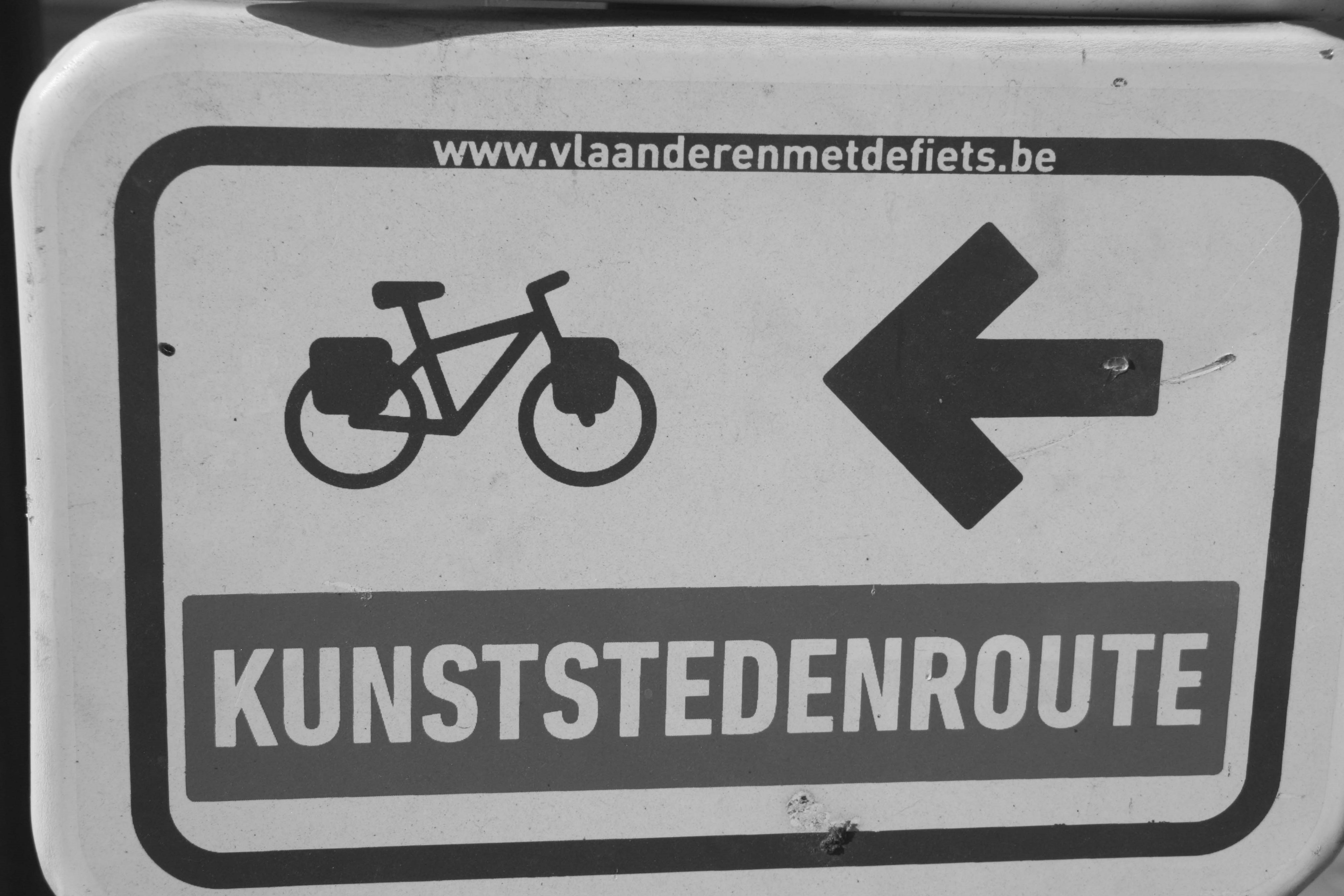 Kunststedenroute
Vraag 12
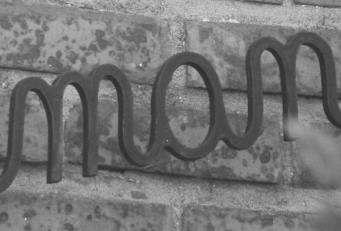 Vraag 12
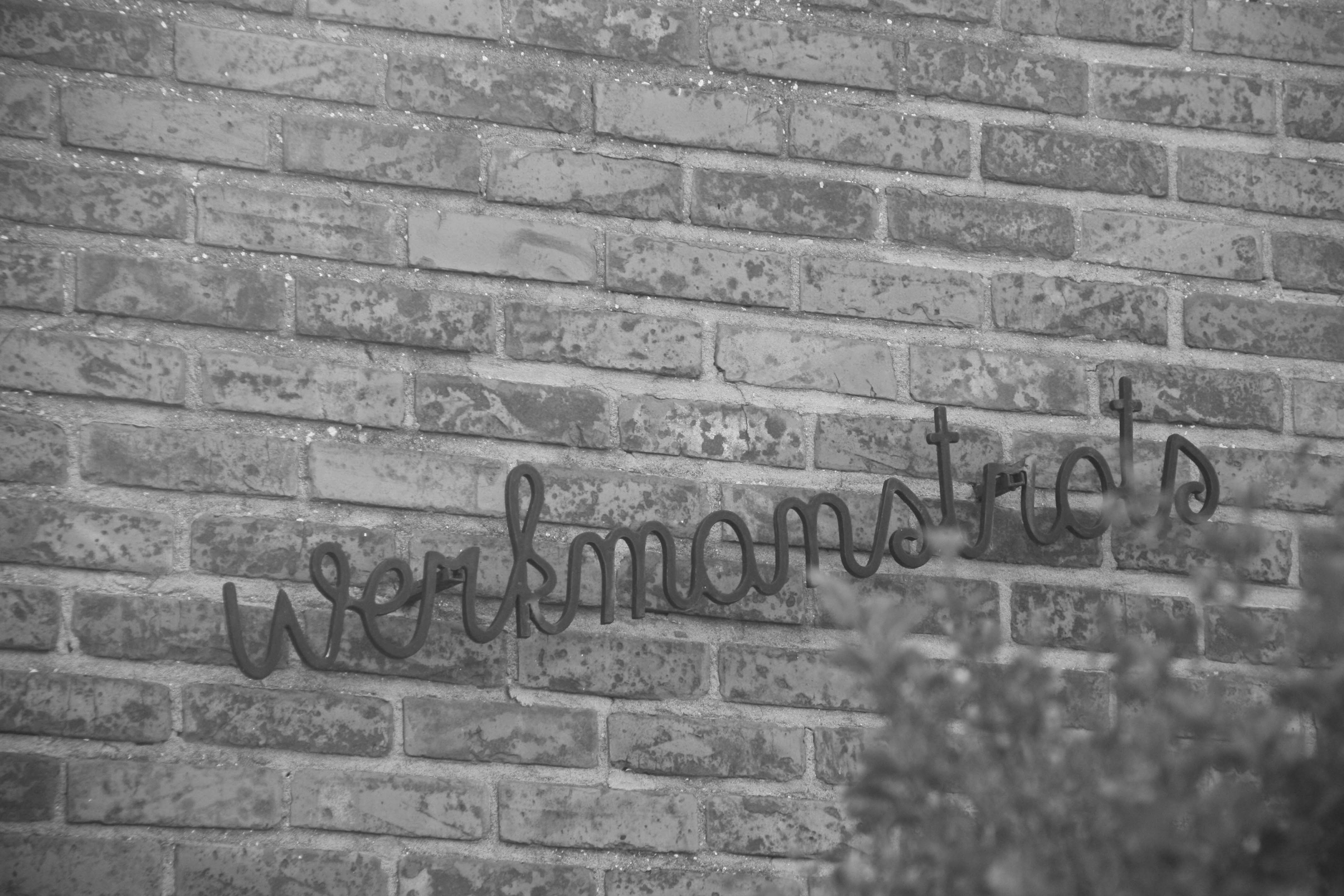 8
Vraag 13
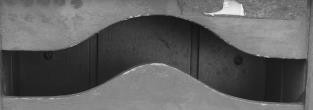 Vraag 13
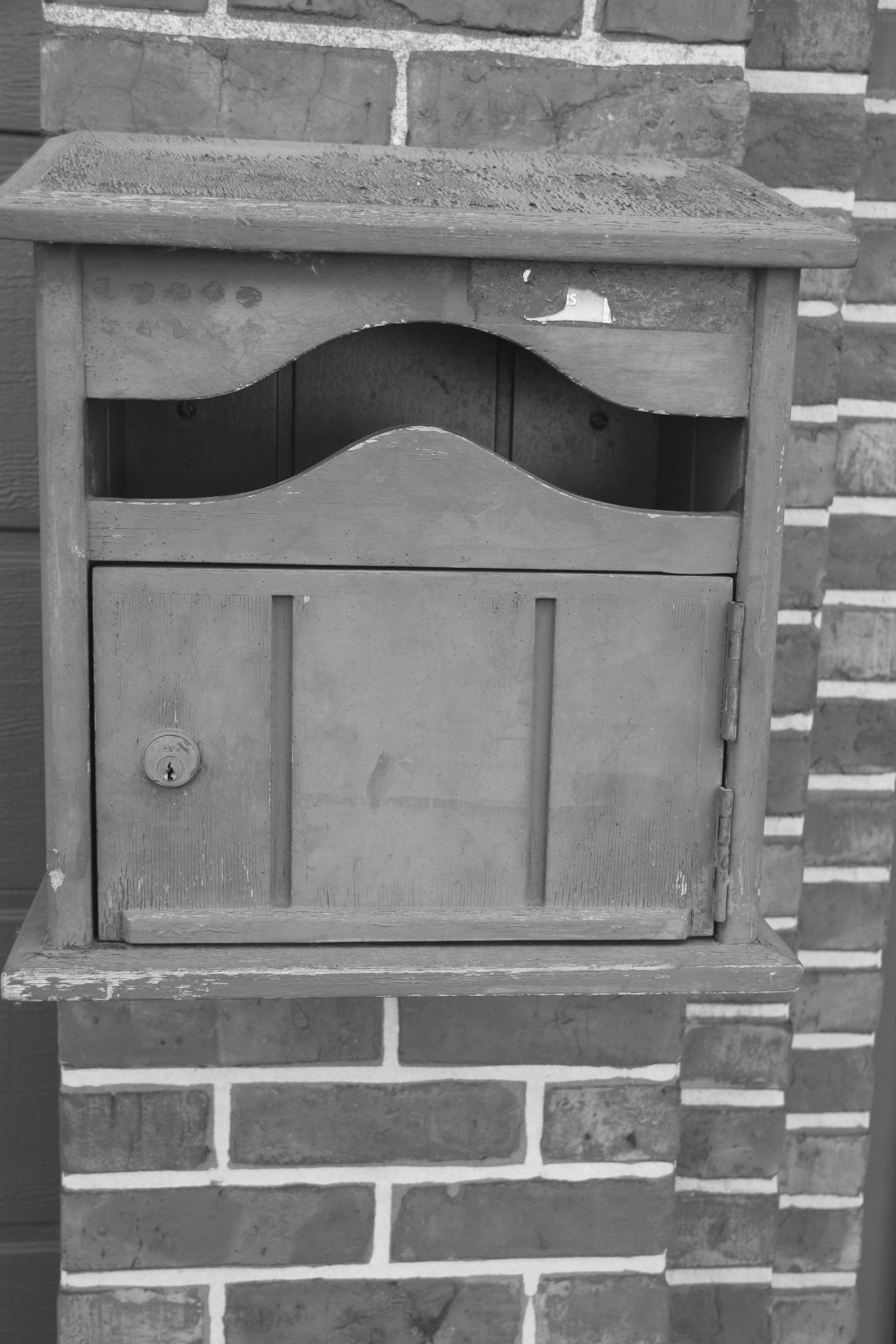 Postbode
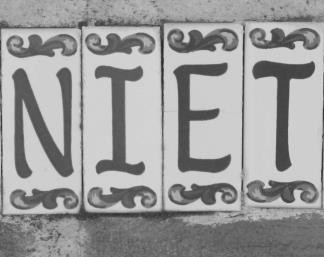 Vraag 14
Vraag 14
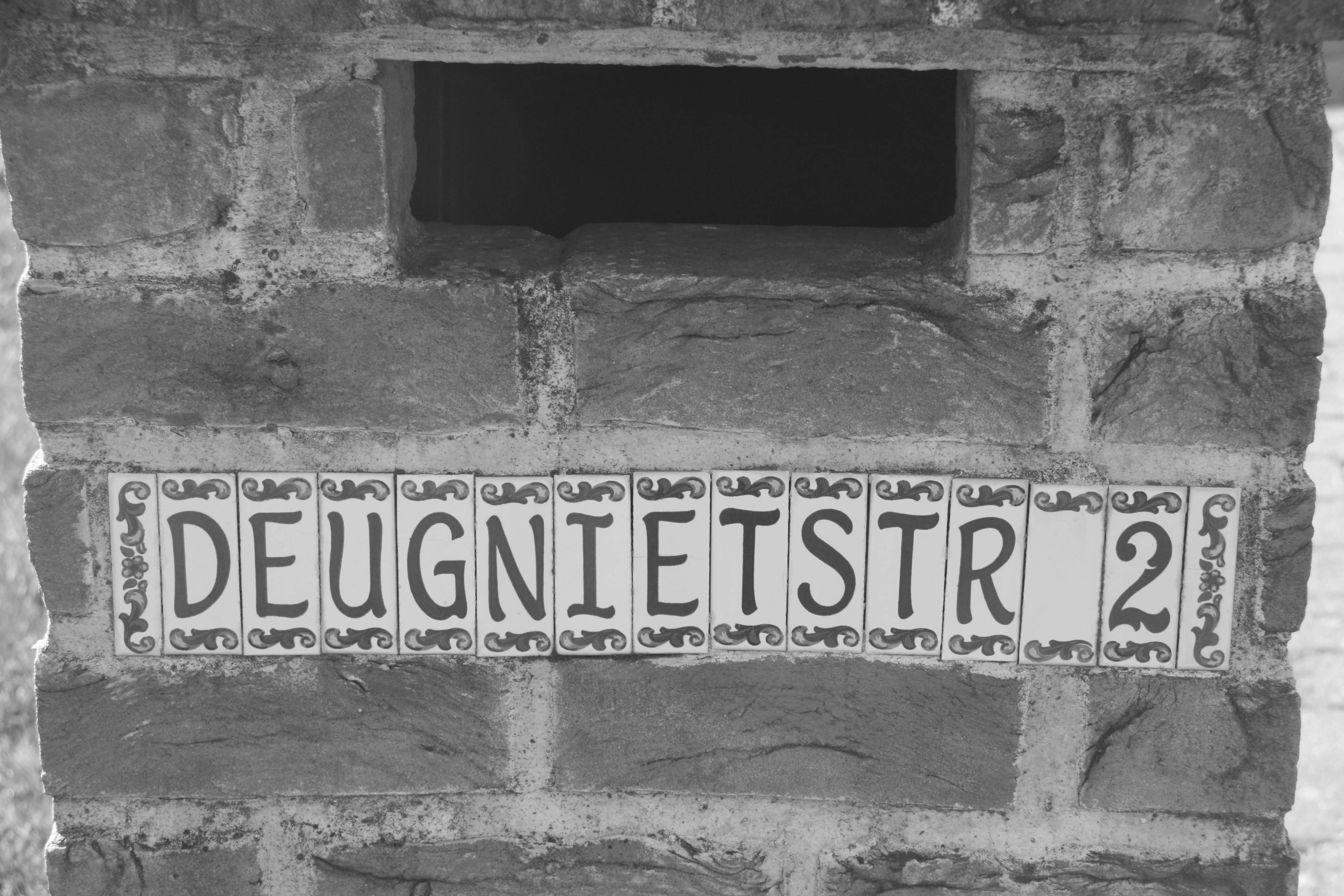 Deugenietstraat 2
Vraag 15
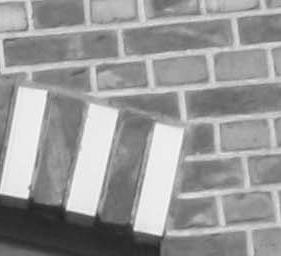 Vraag 15
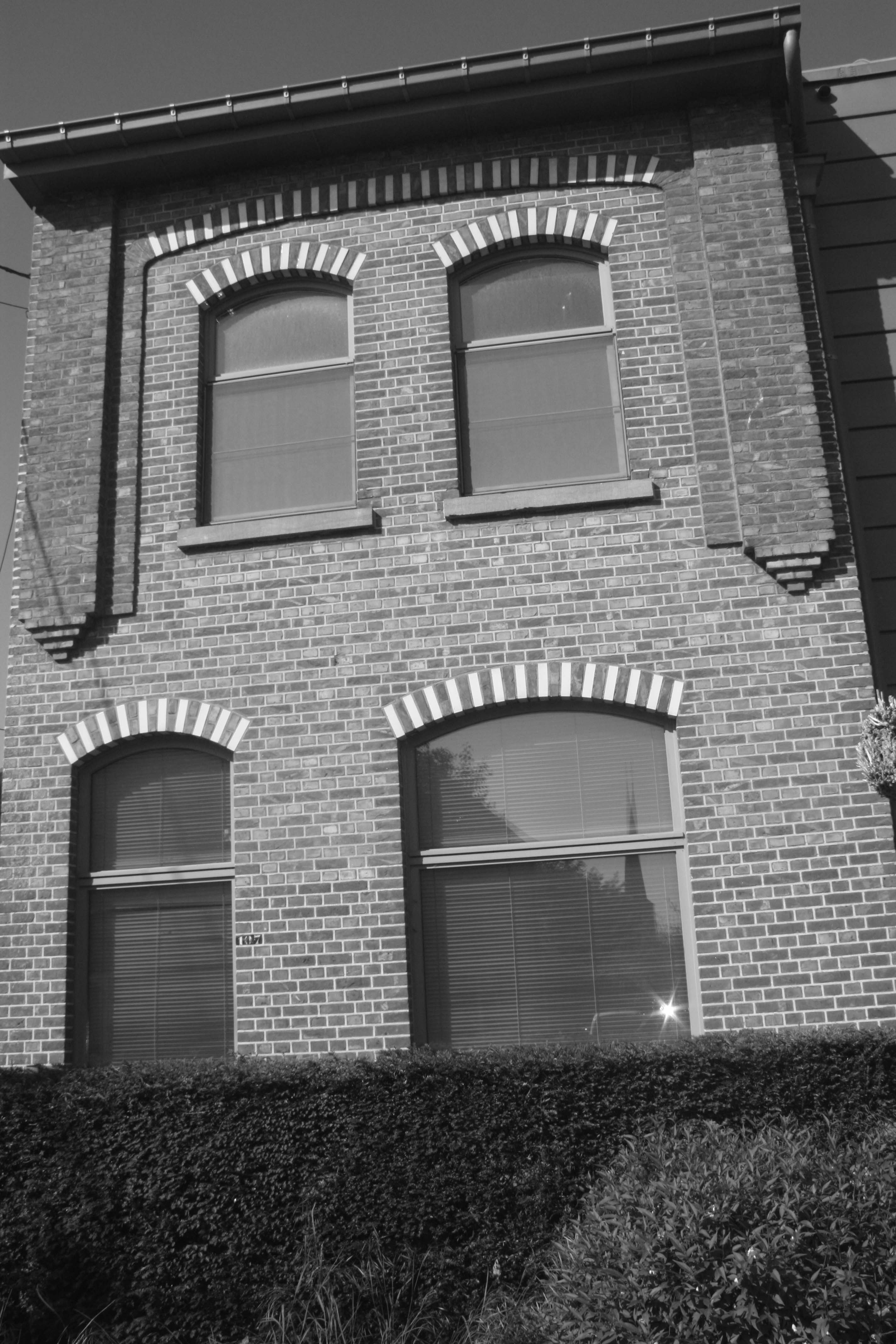 88
Vraag 16
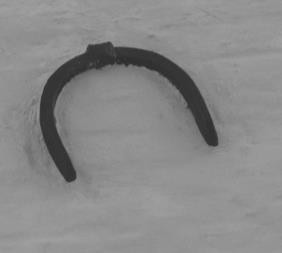 Vraag 16
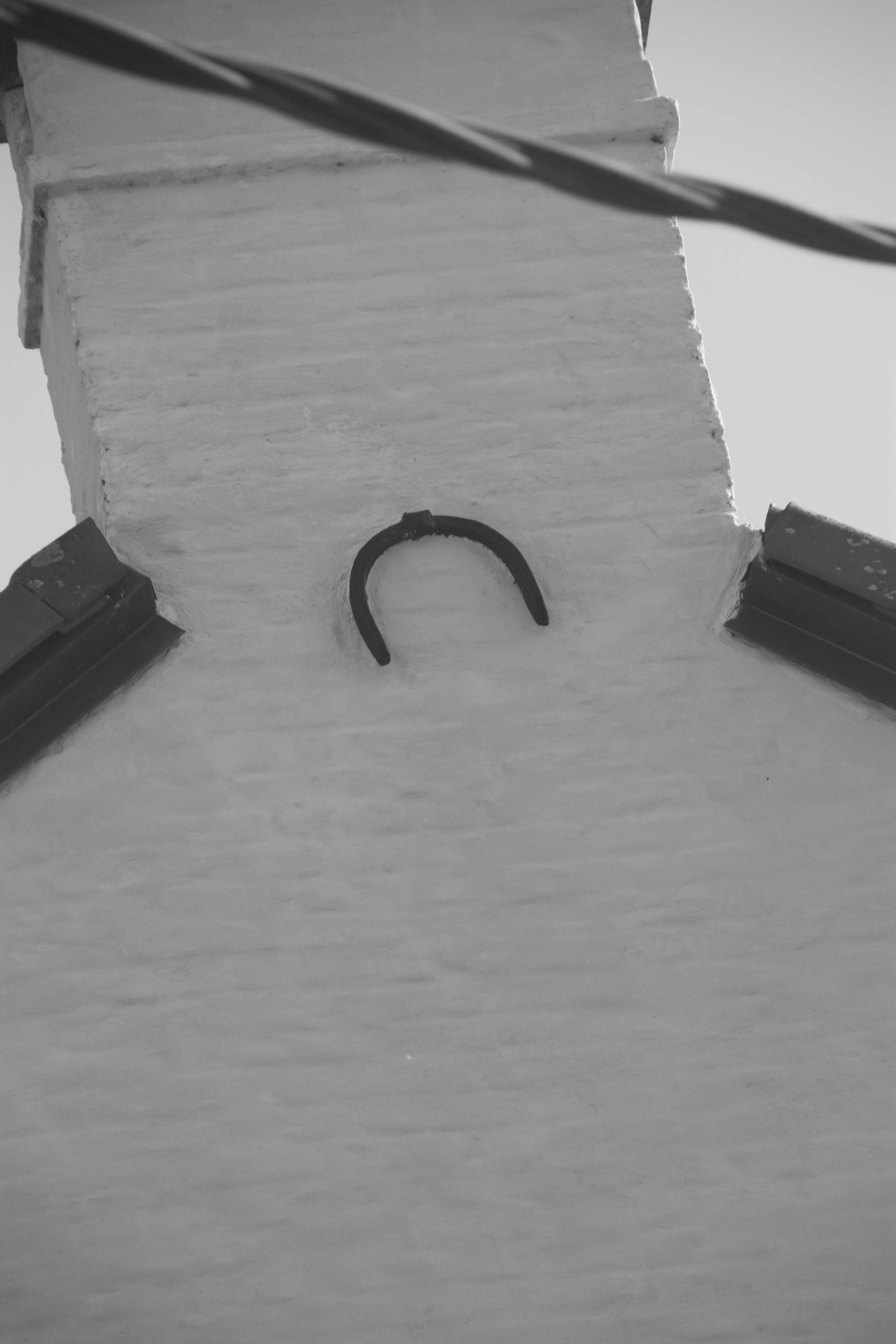 Hoger dan 4 meter
Vraag 17
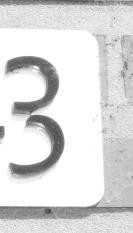 Vraag 17
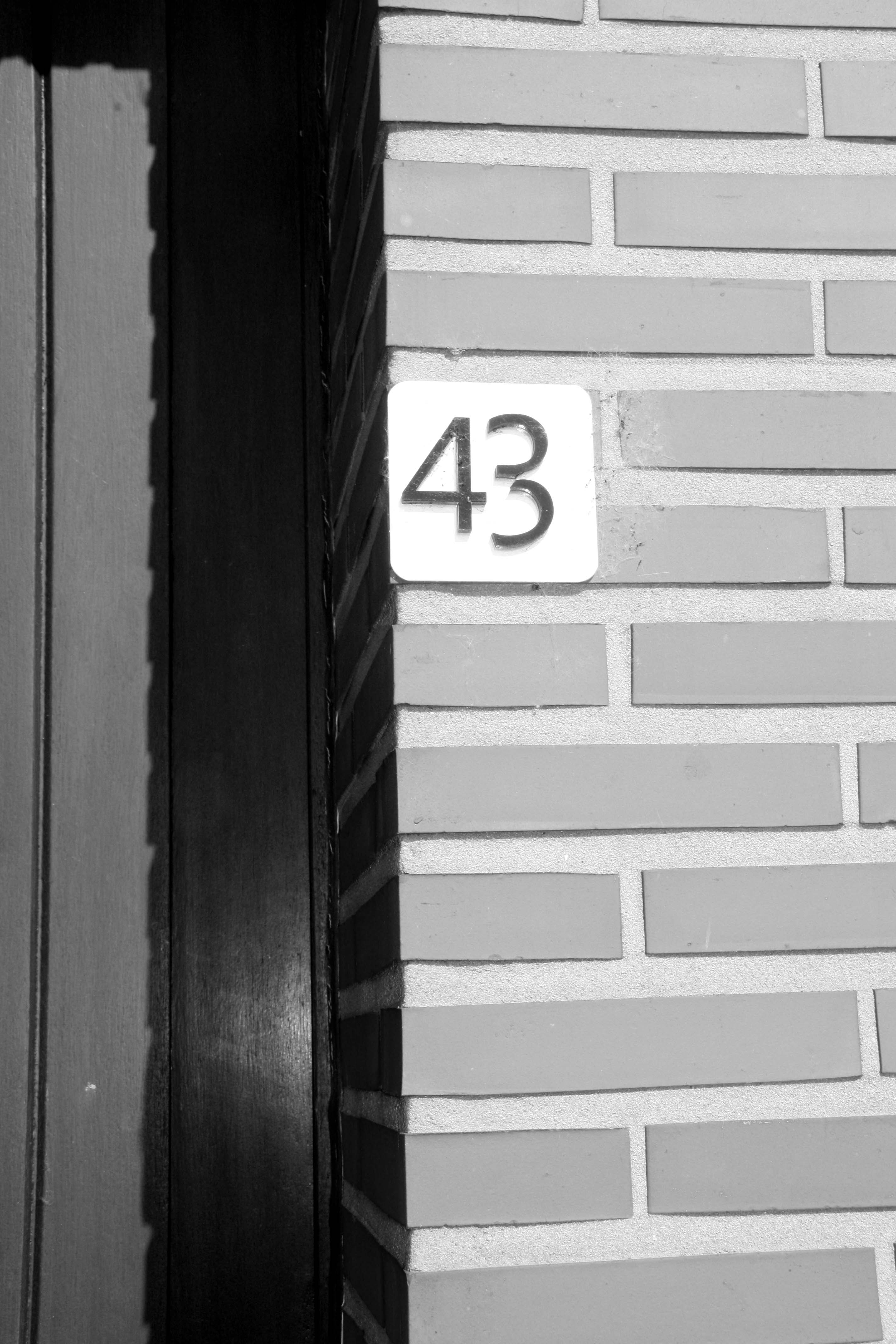 Huisnummer
Vraag 18
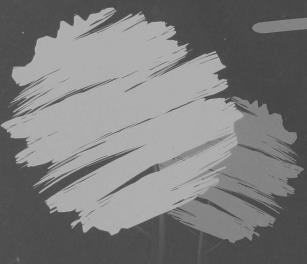 Vraag 18
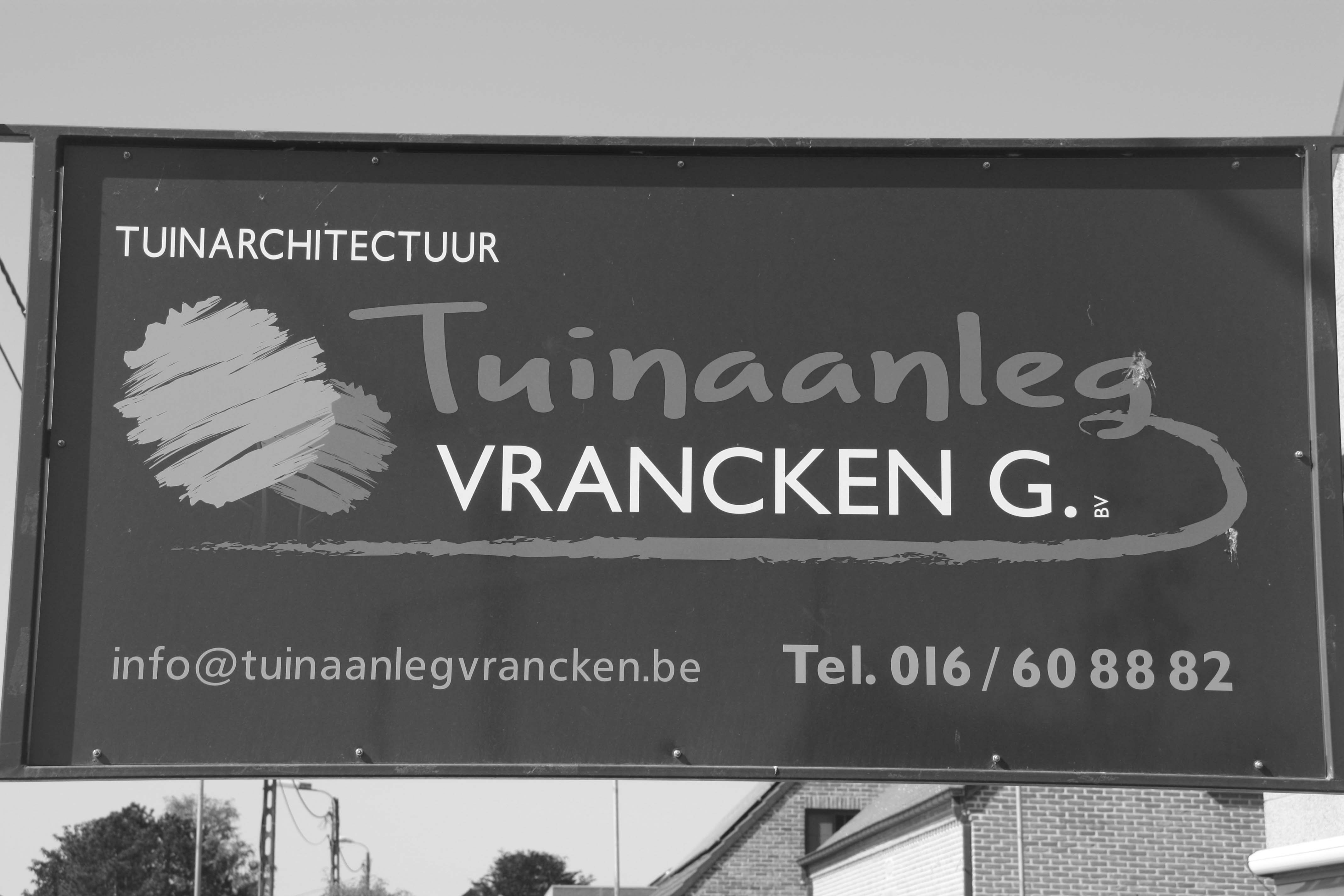 Tuinaanleg
Vraag 19
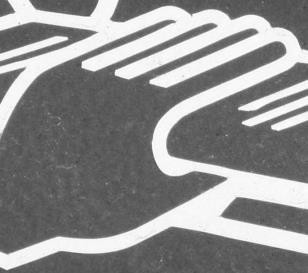 Vraag 19
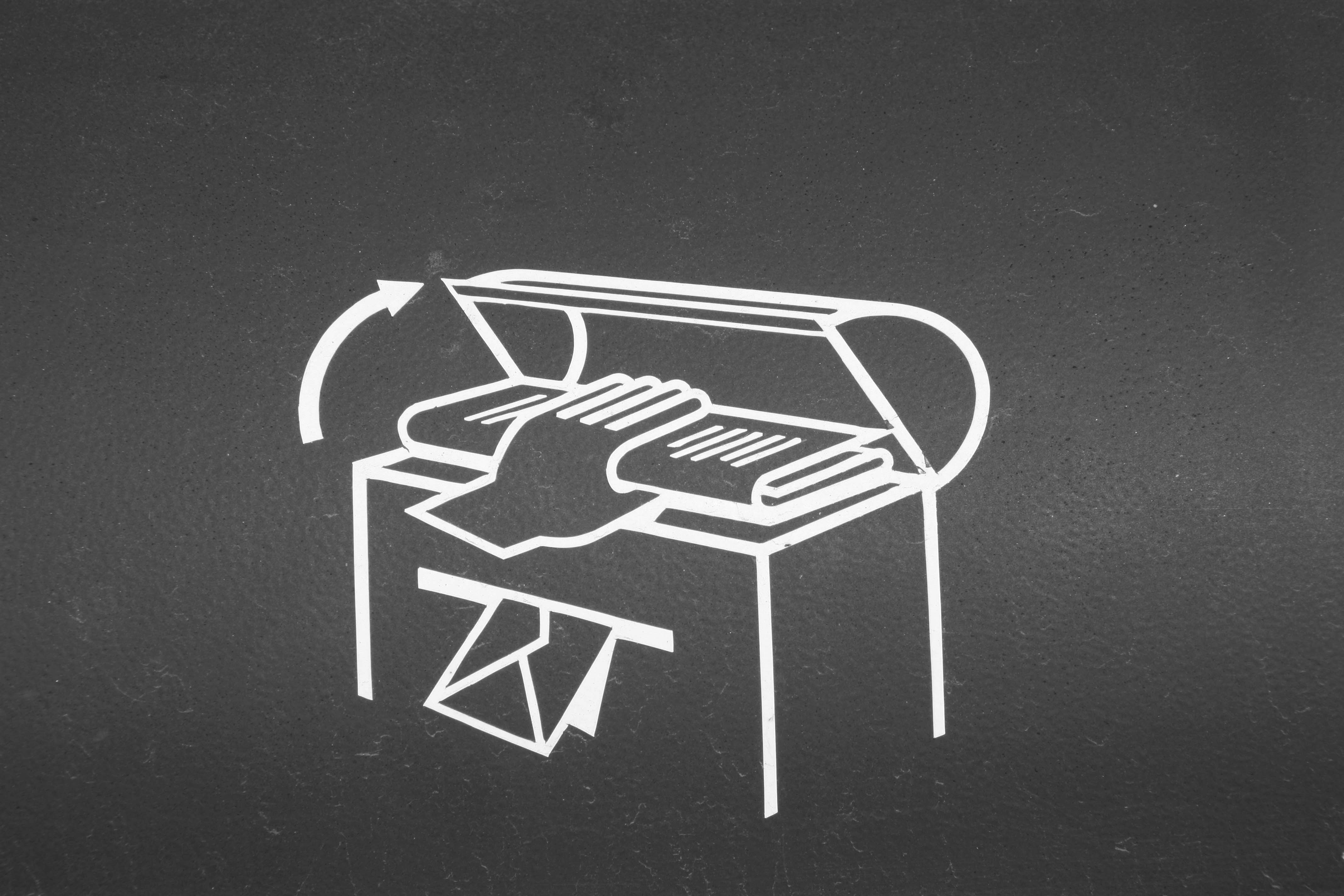 Folderbedeler
Vraag 20
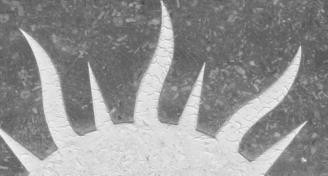 Vraag 20
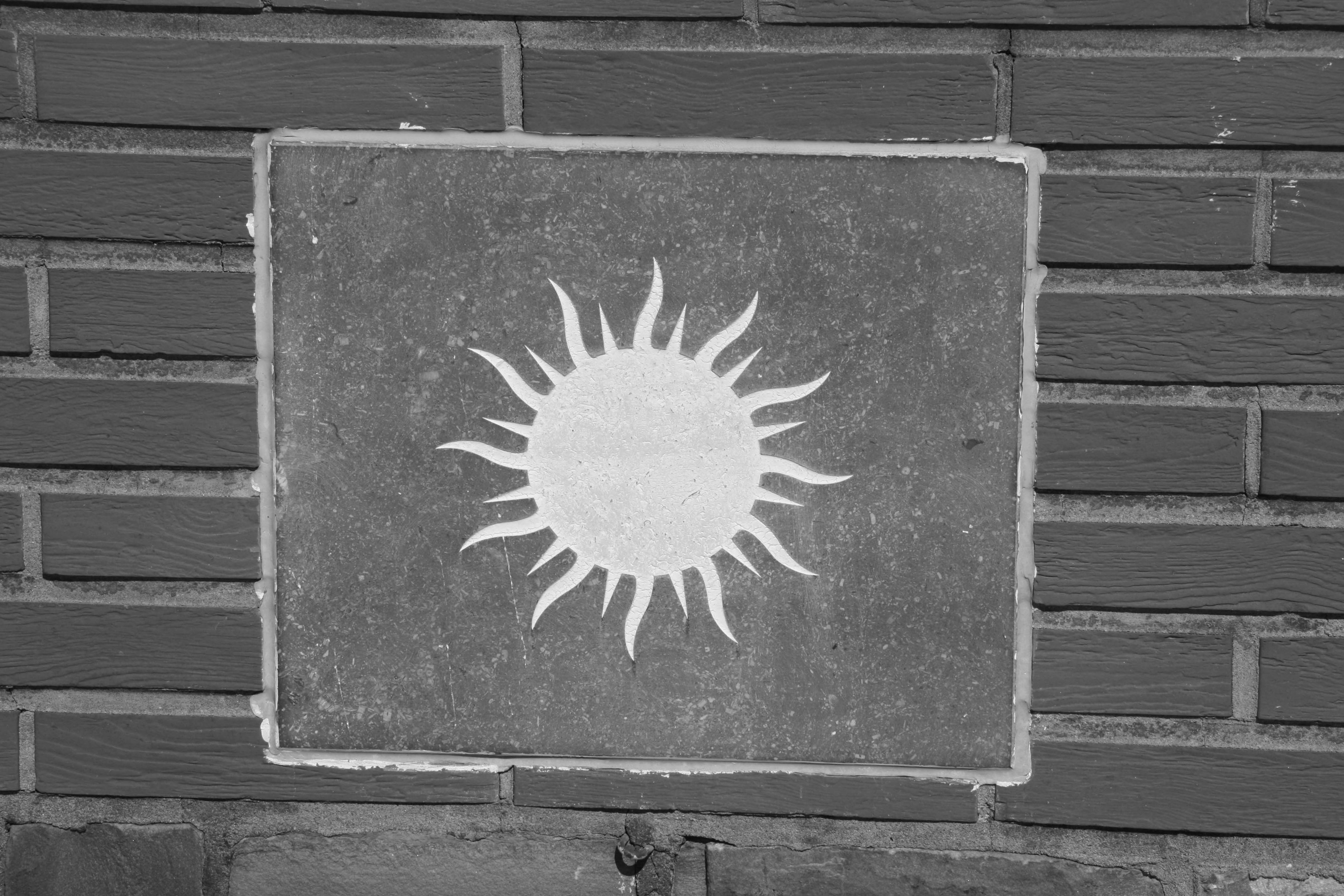 24
Vraag 21
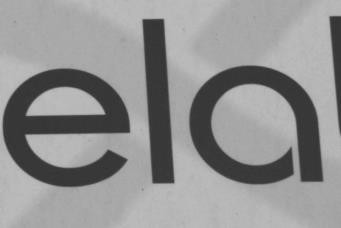 Vraag 21
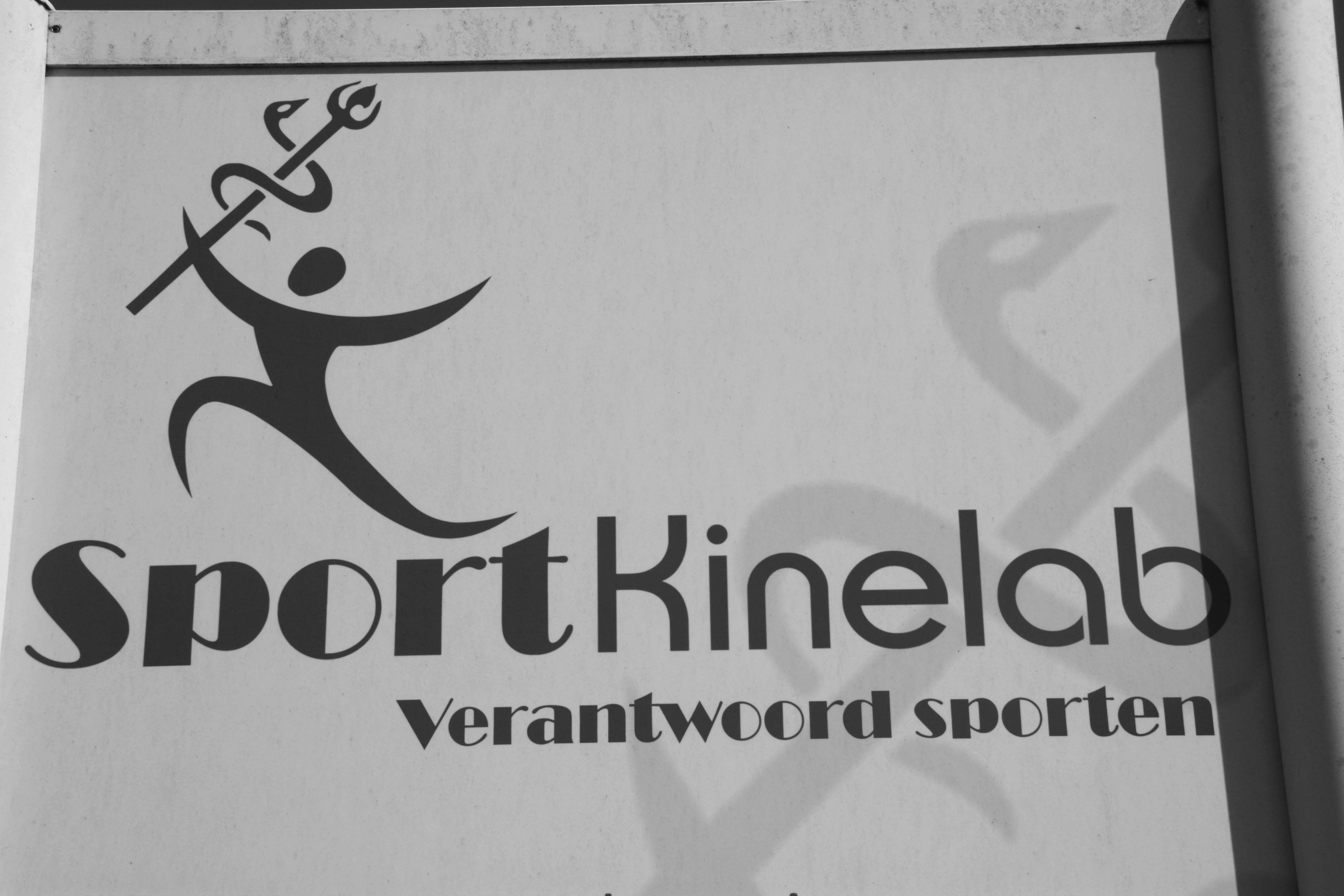 Verantwoord sporten
Vraag 22
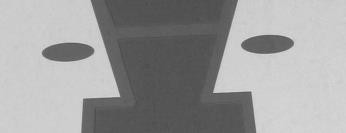 Vraag 22
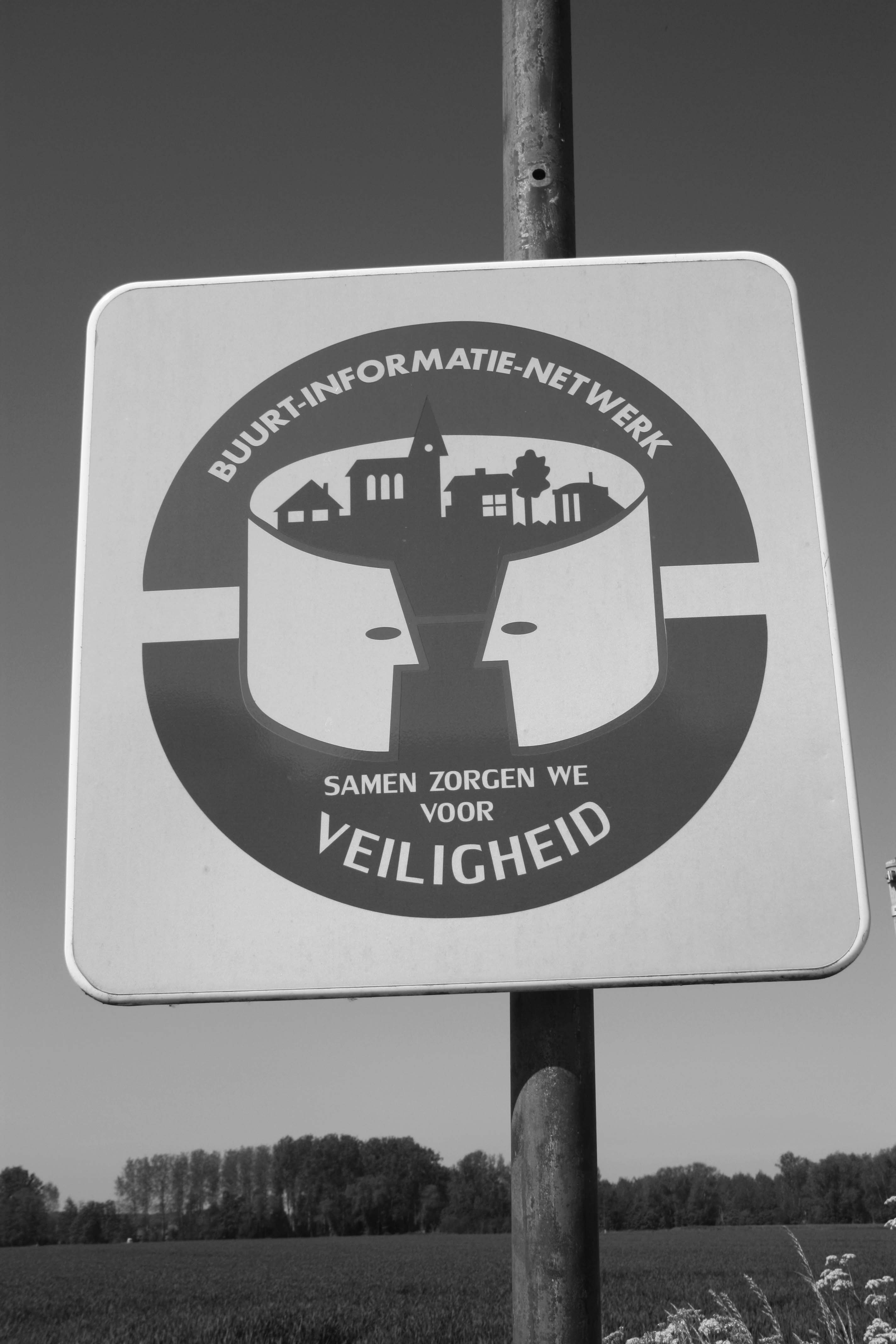 Veiligheid
Vraag 23
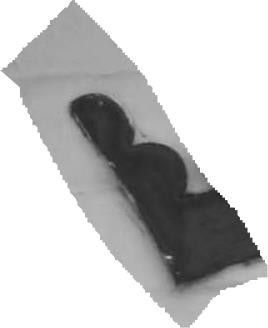 Vraag 23
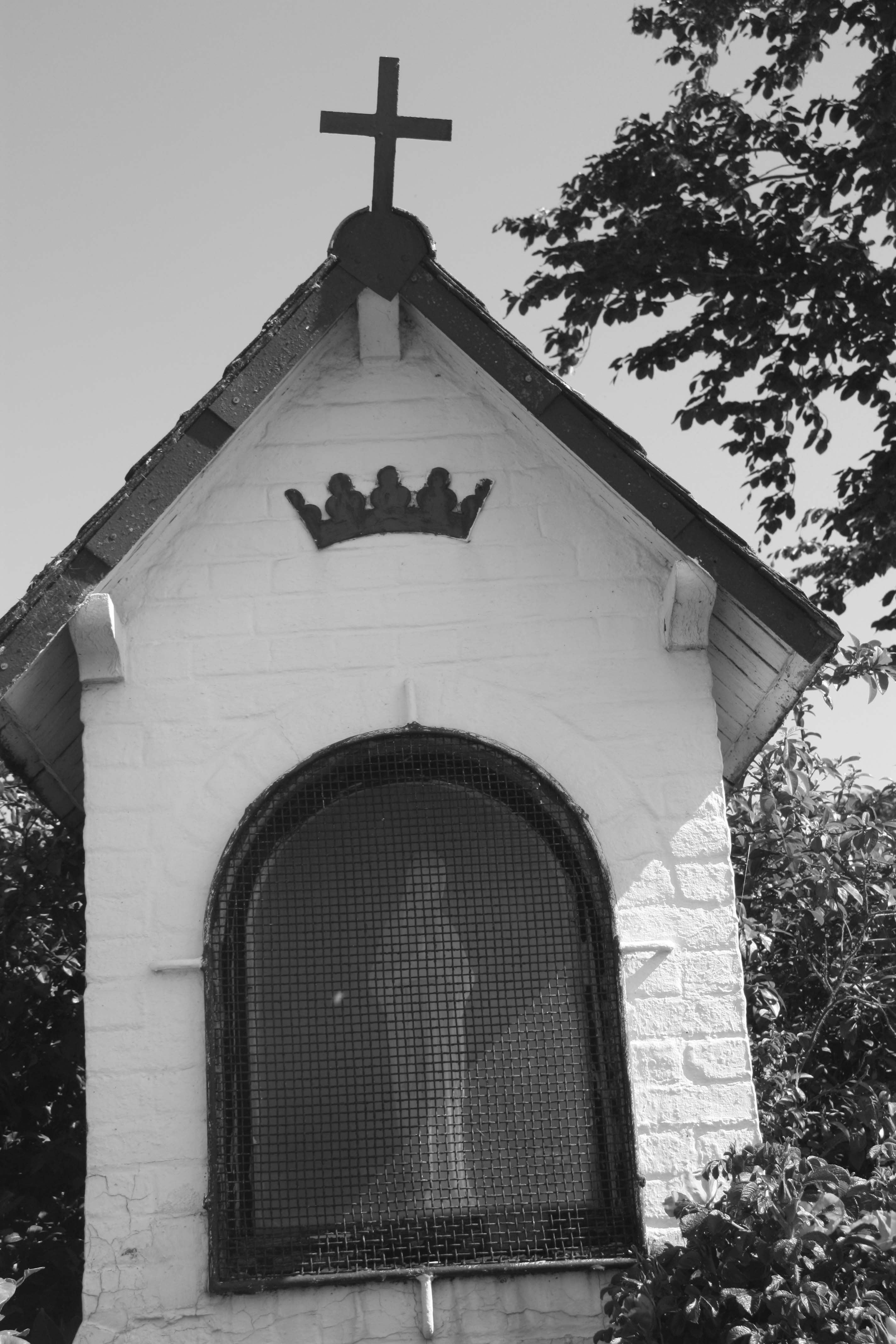 4
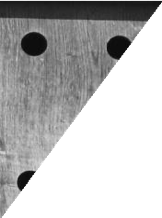 Vraag 24
Vraag 24
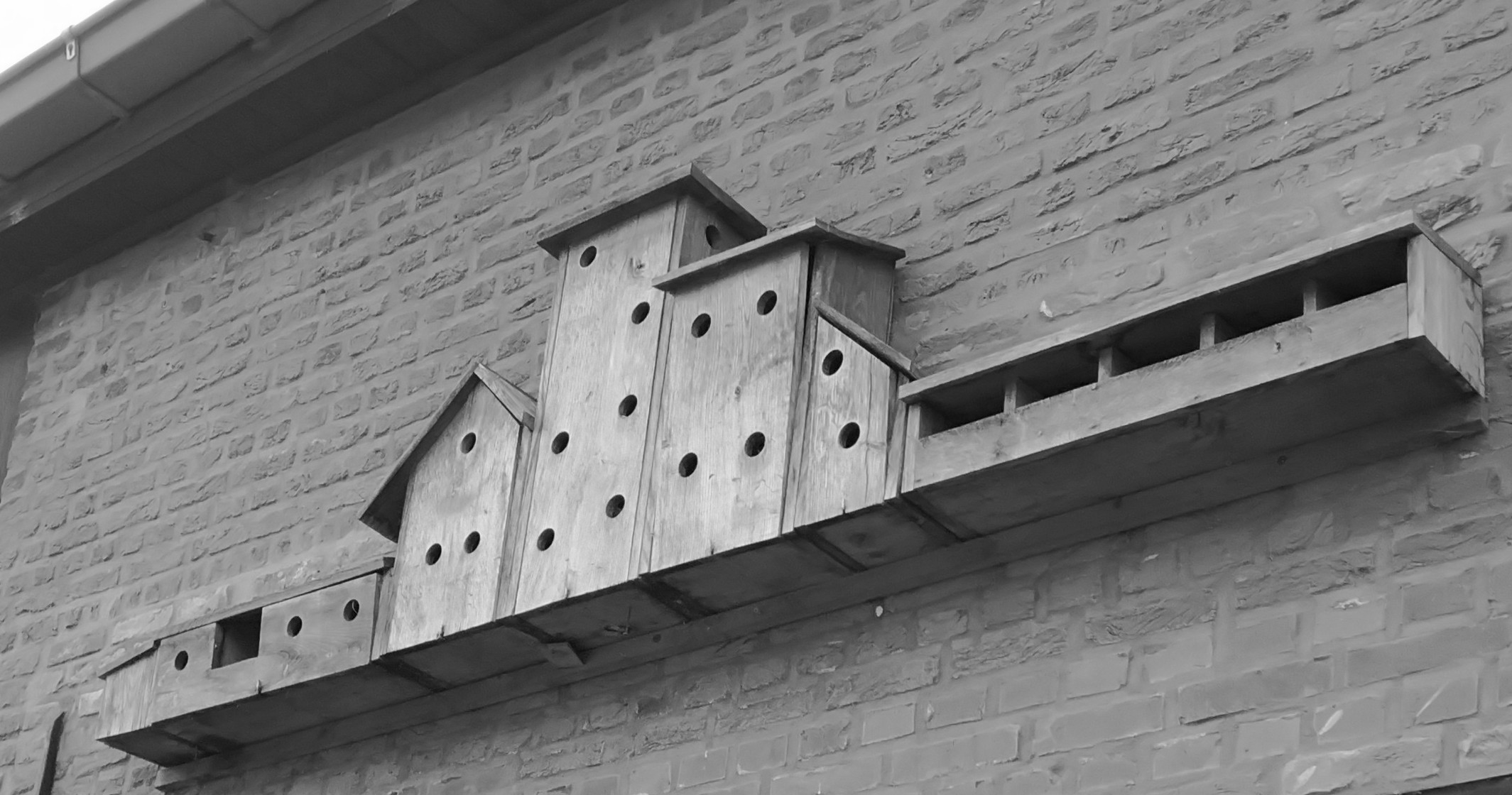 27
Vraag 25
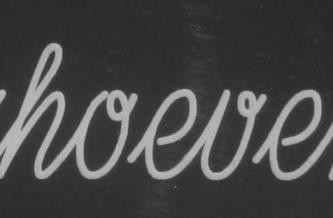 Vraag 25
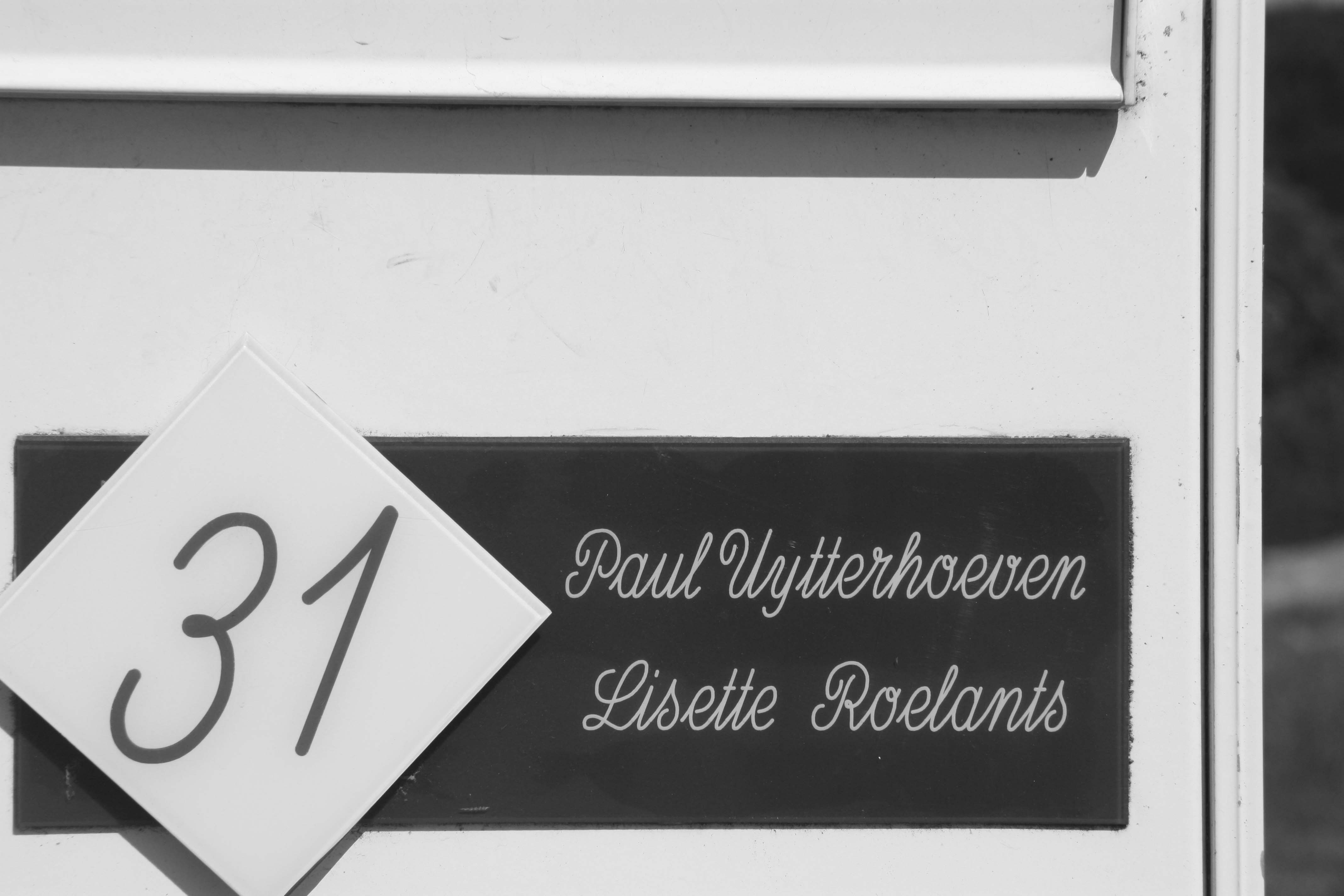 Paul
Vraag 26
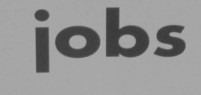 Vraag 26
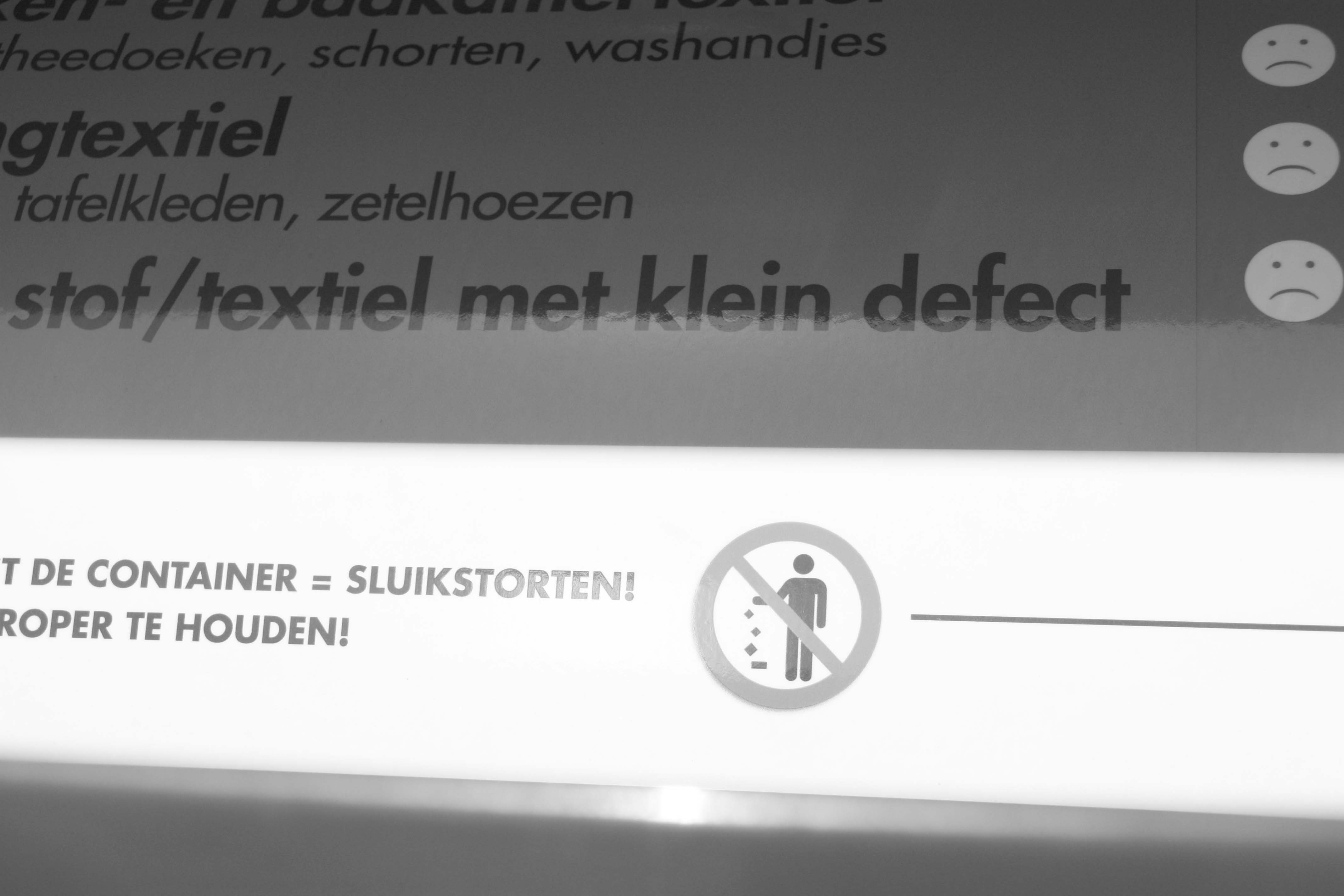 Jouw textiel
Vraag 27
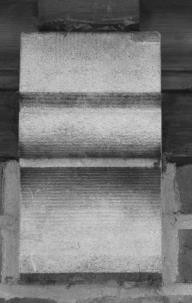 Vraag 27
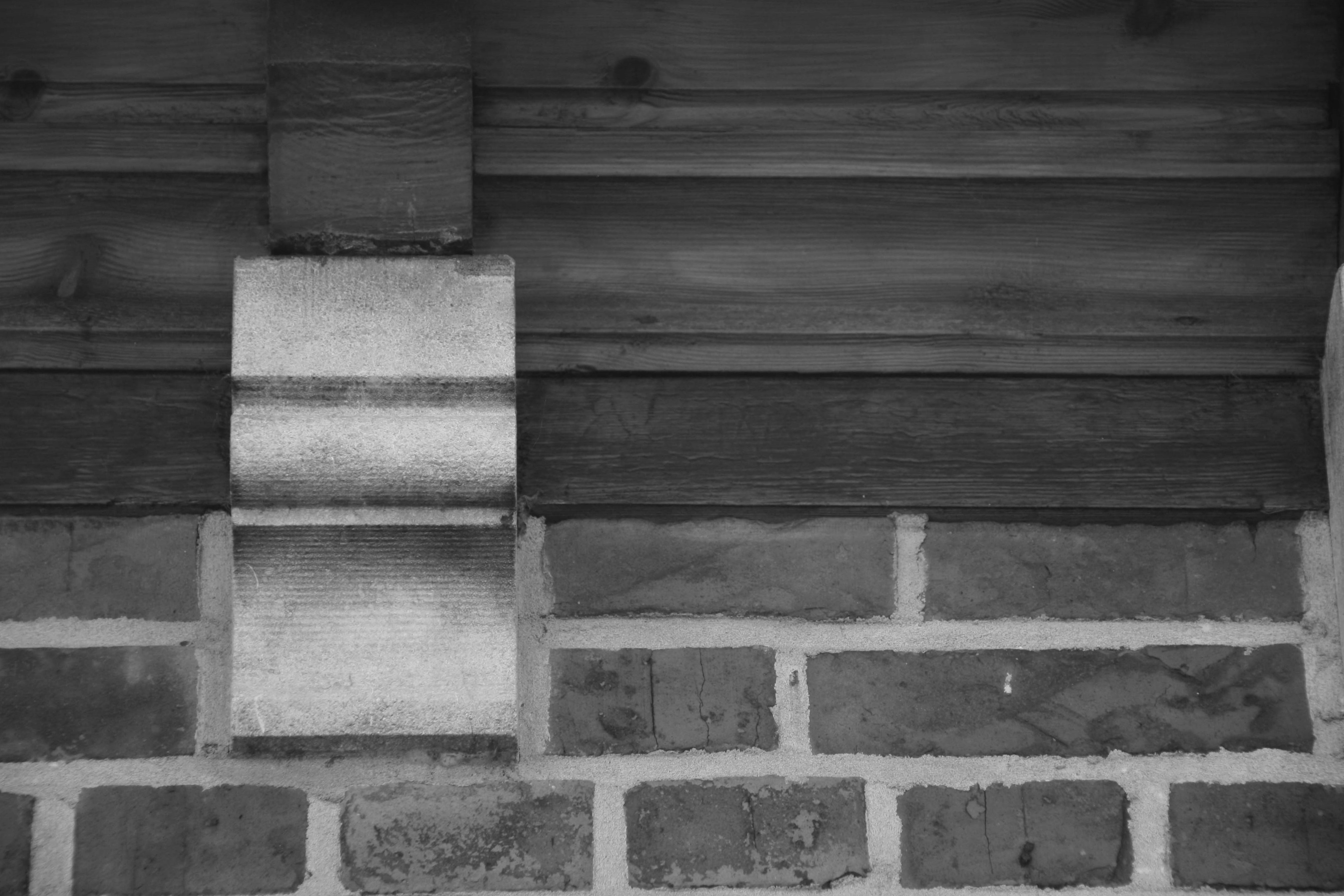 14
Vraag 28
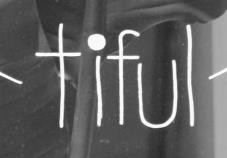 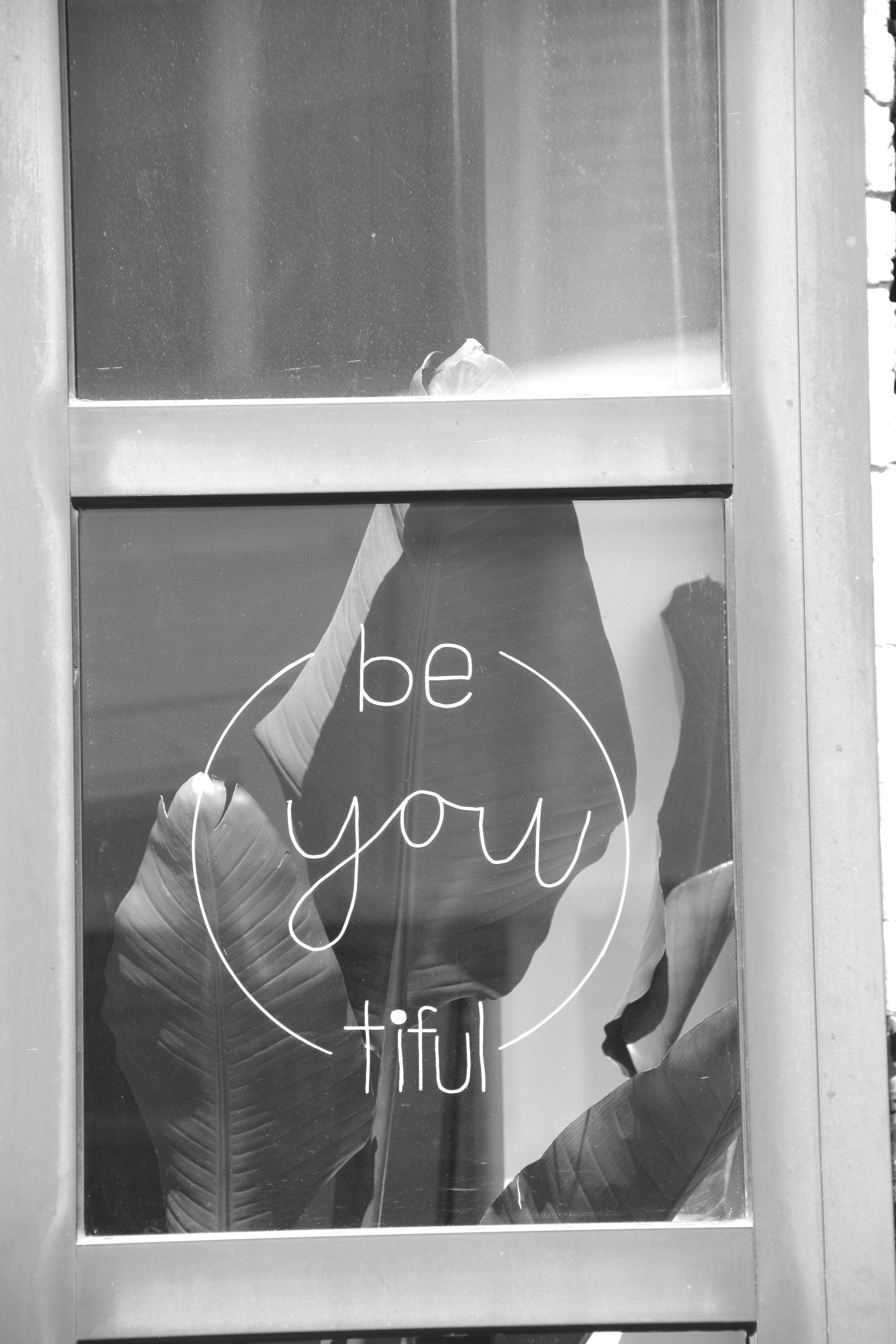 Vraag 28
Mooi
Vraag 29
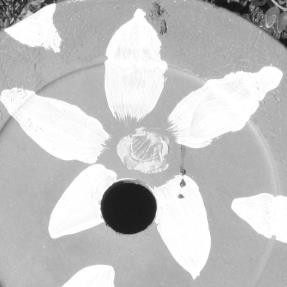 Vraag 29
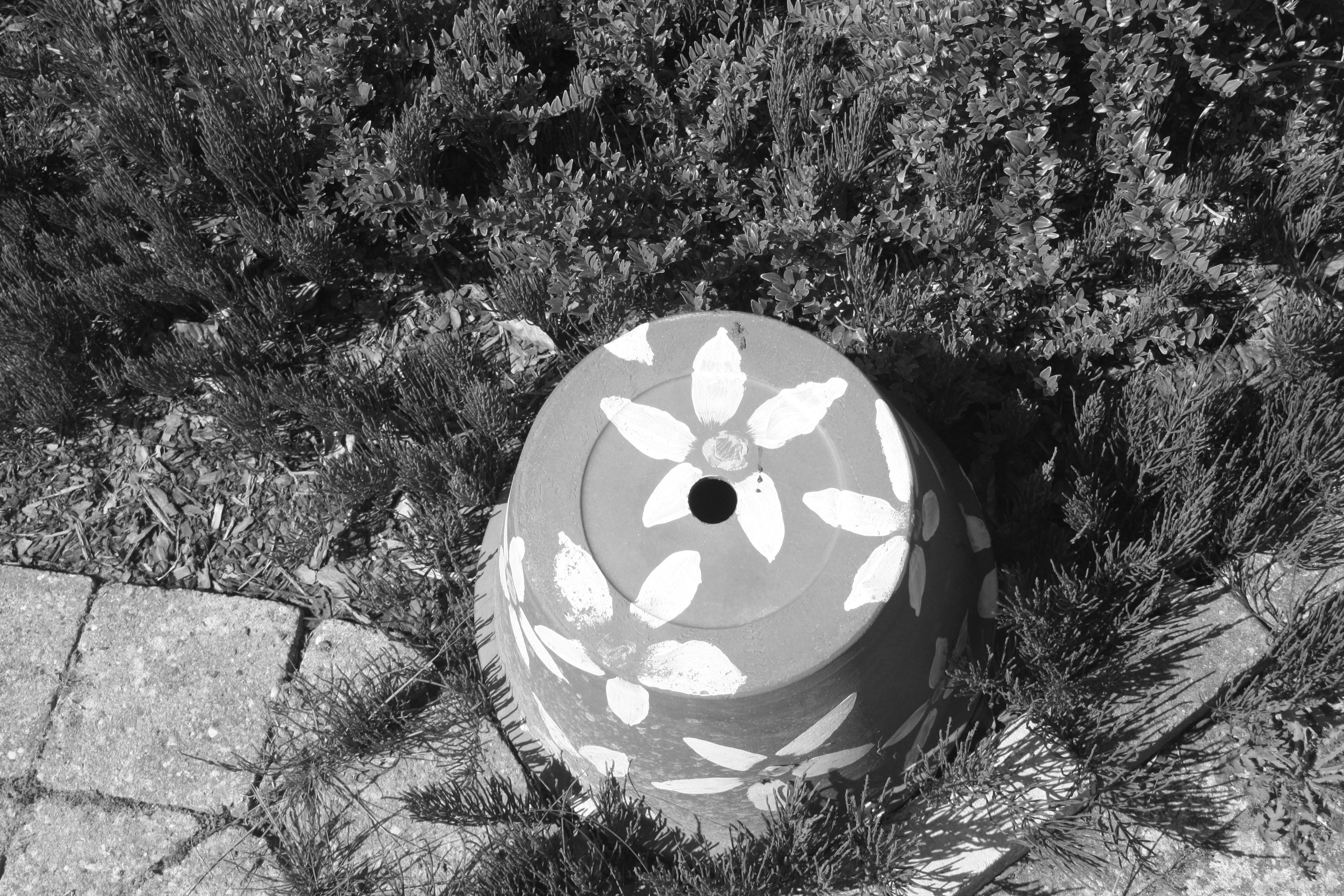 Bloempot
Vraag 30
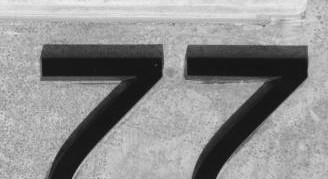 Vraag 30
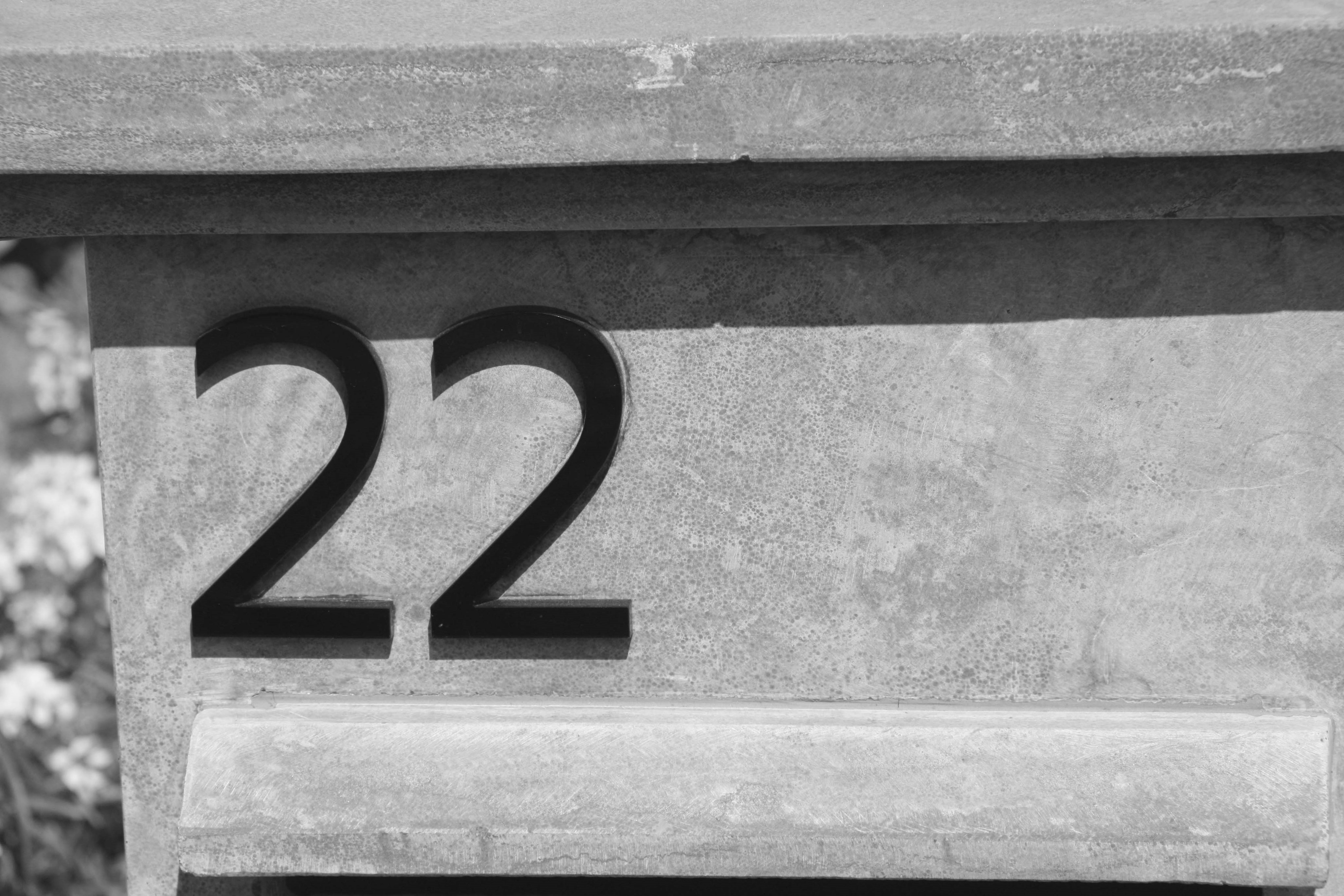 22
Vraag 31
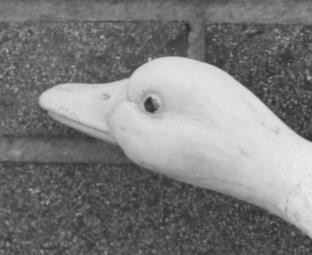 Vraag 31
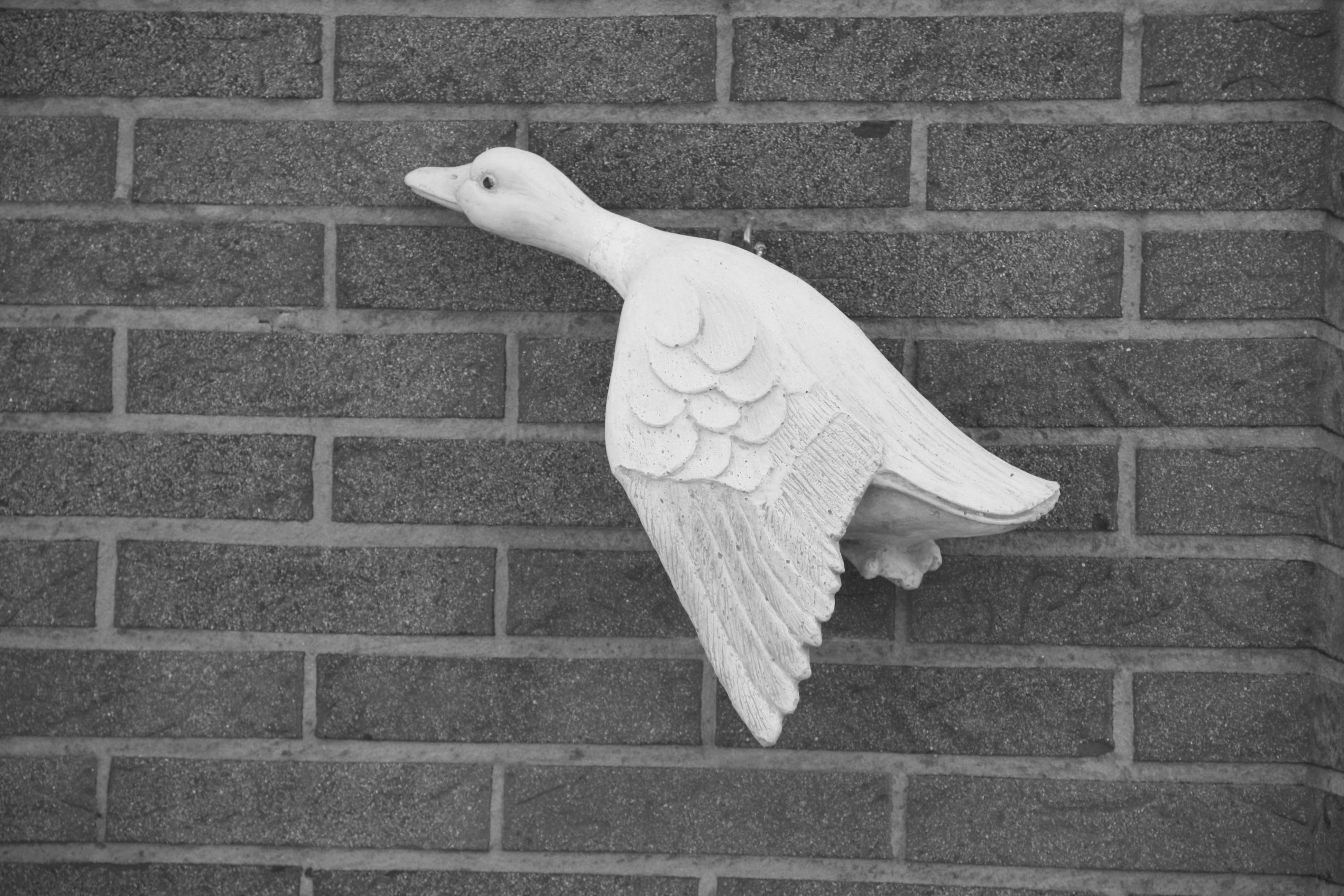 Tussen 1 en 7 meter
Vraag 32
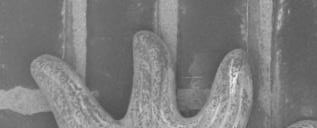 Vraag 32
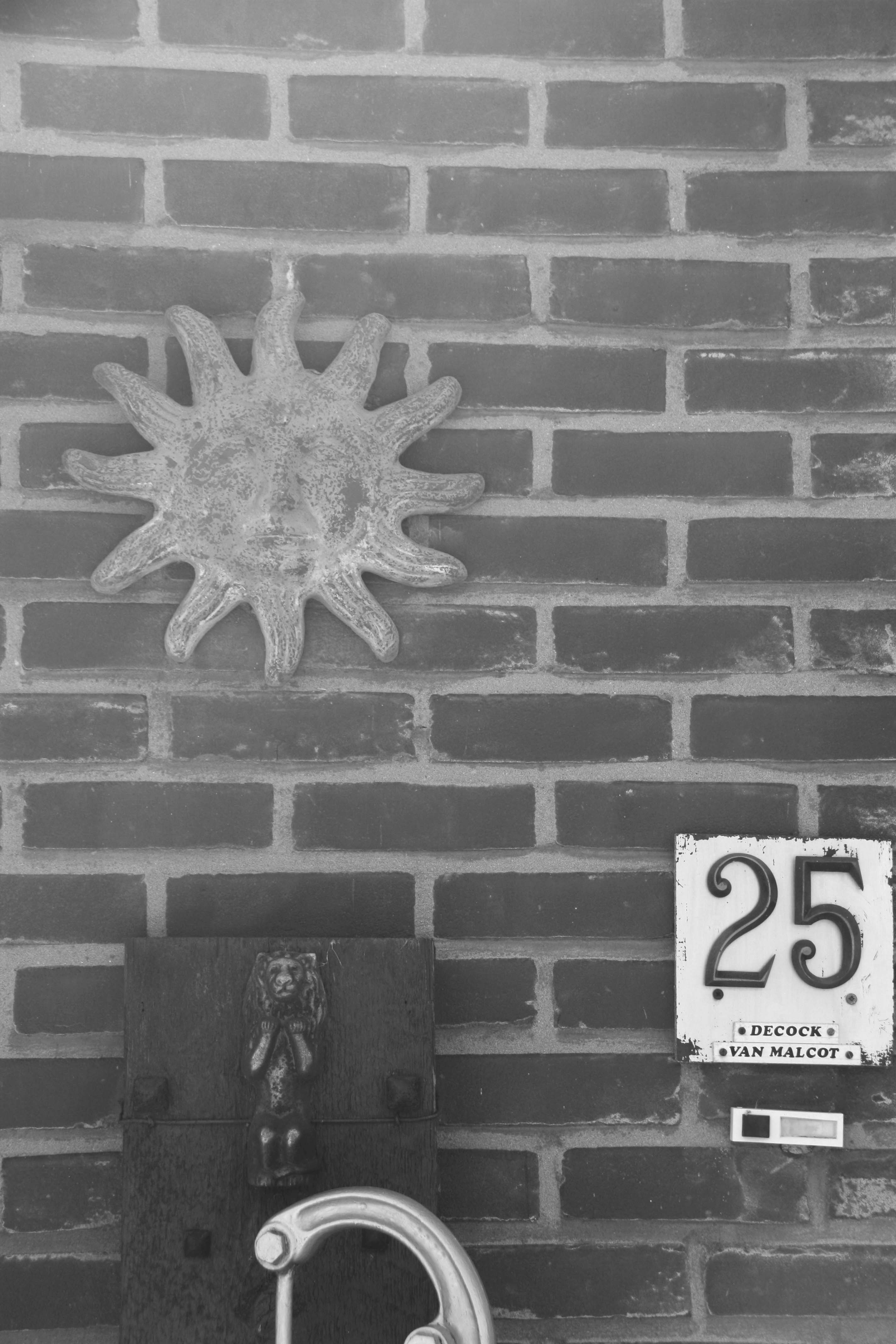 12
Vraag 33
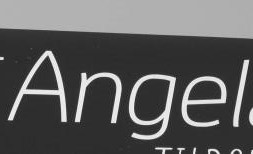 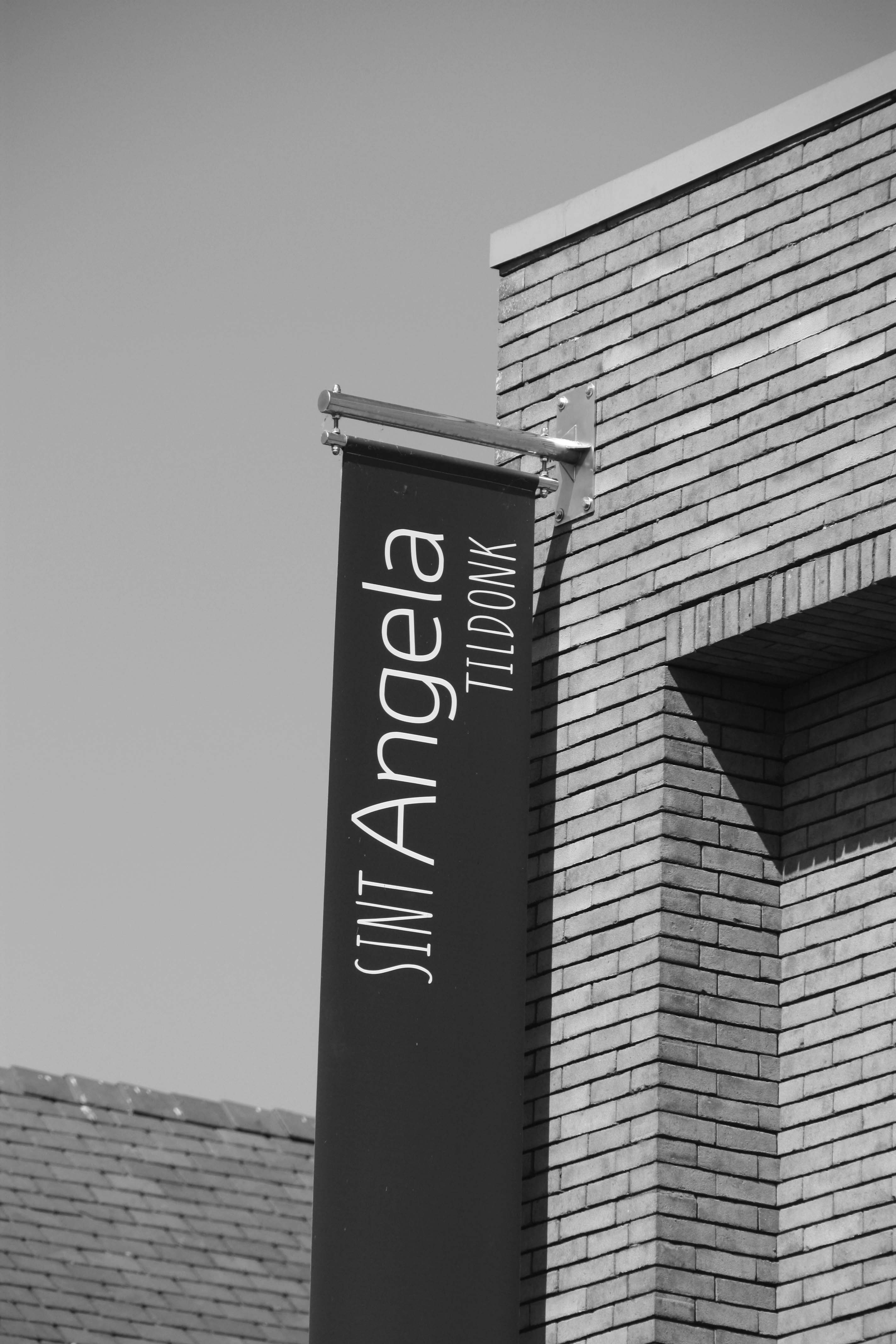 Vraag 33
4
Vraag 34
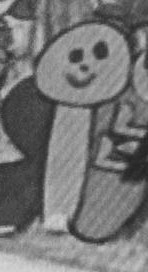 Vraag 34
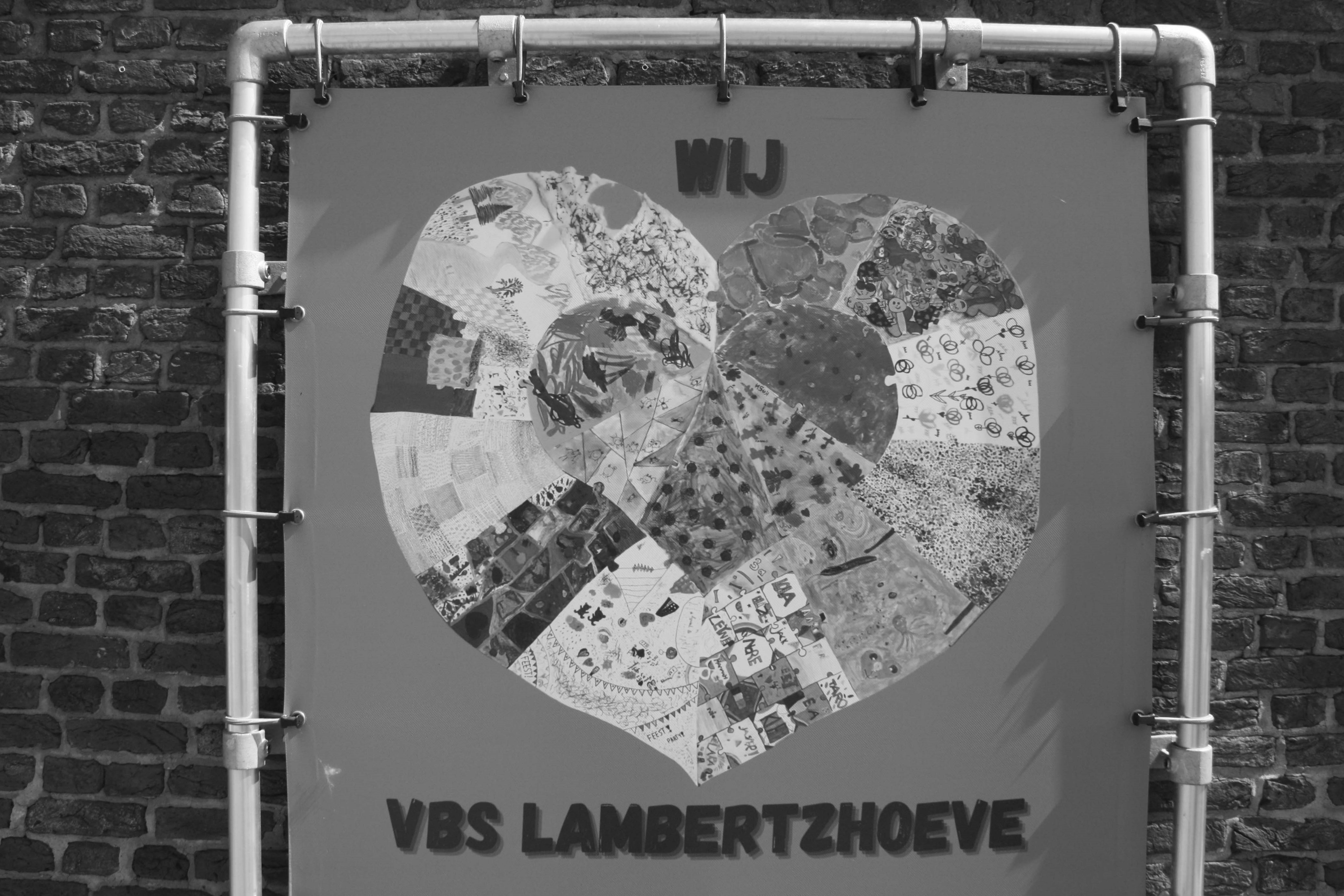 VBS Lambertzhoeve
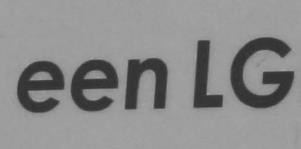 Vraag 35
Vraag 35
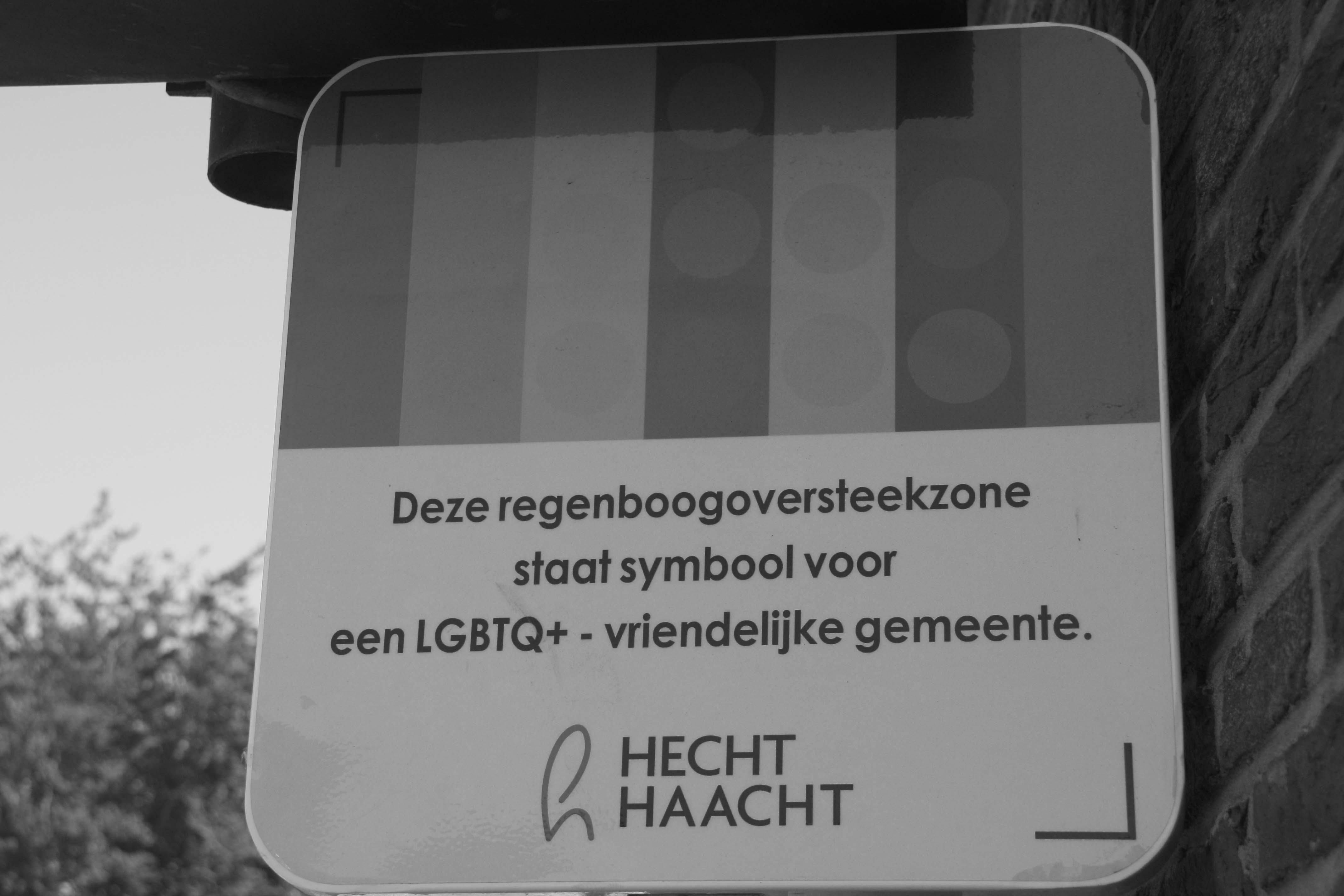 Regenboogoversteekzone
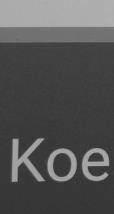 Vraag 36
Vraag 36
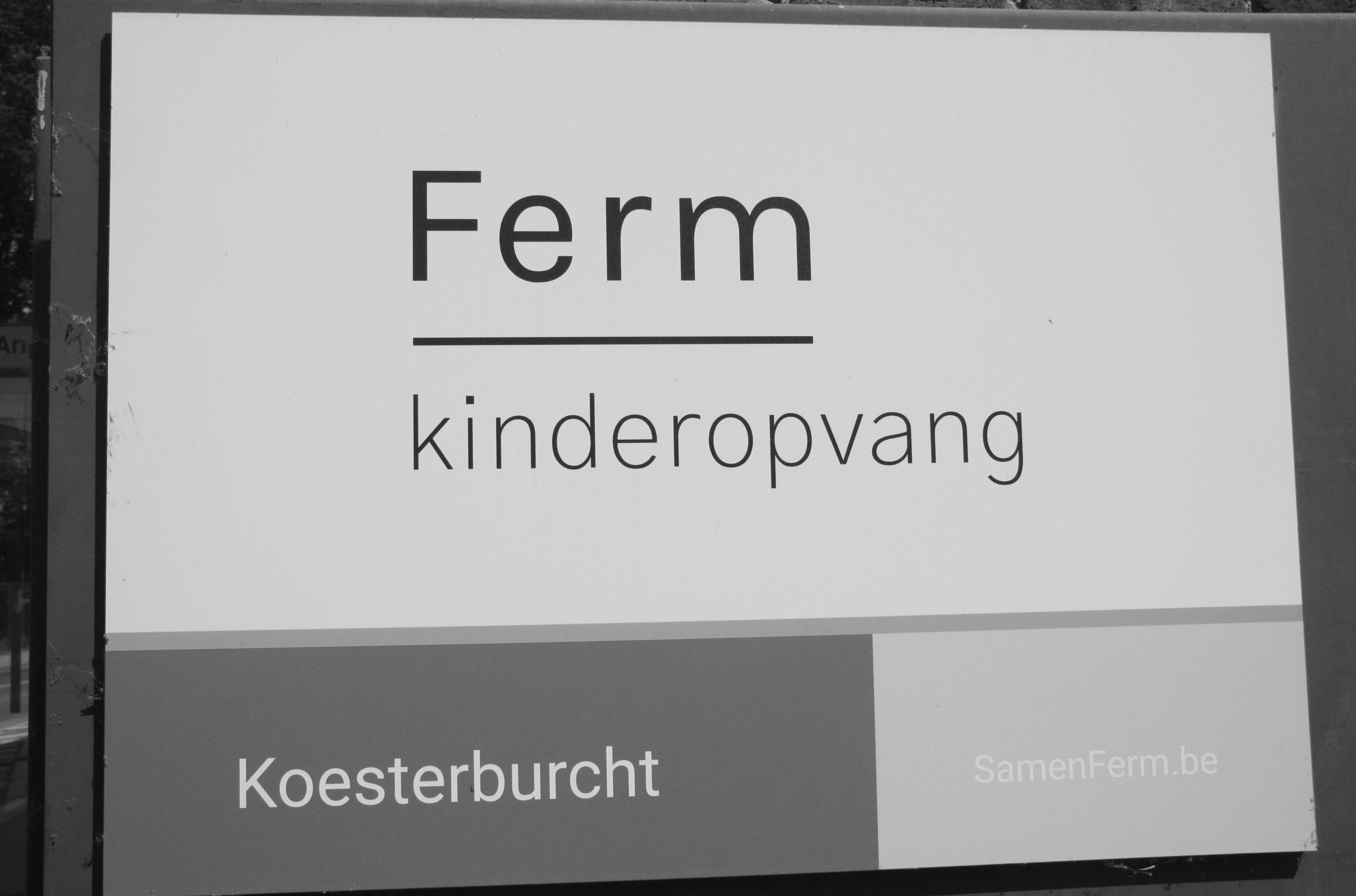 Kinderopvang
Schiftingsvraag
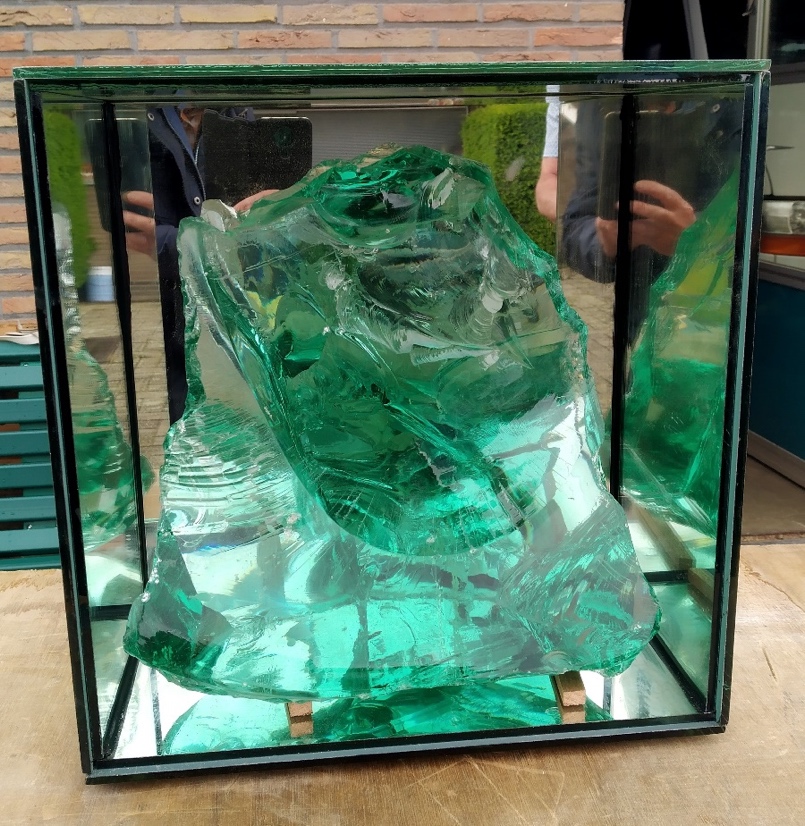 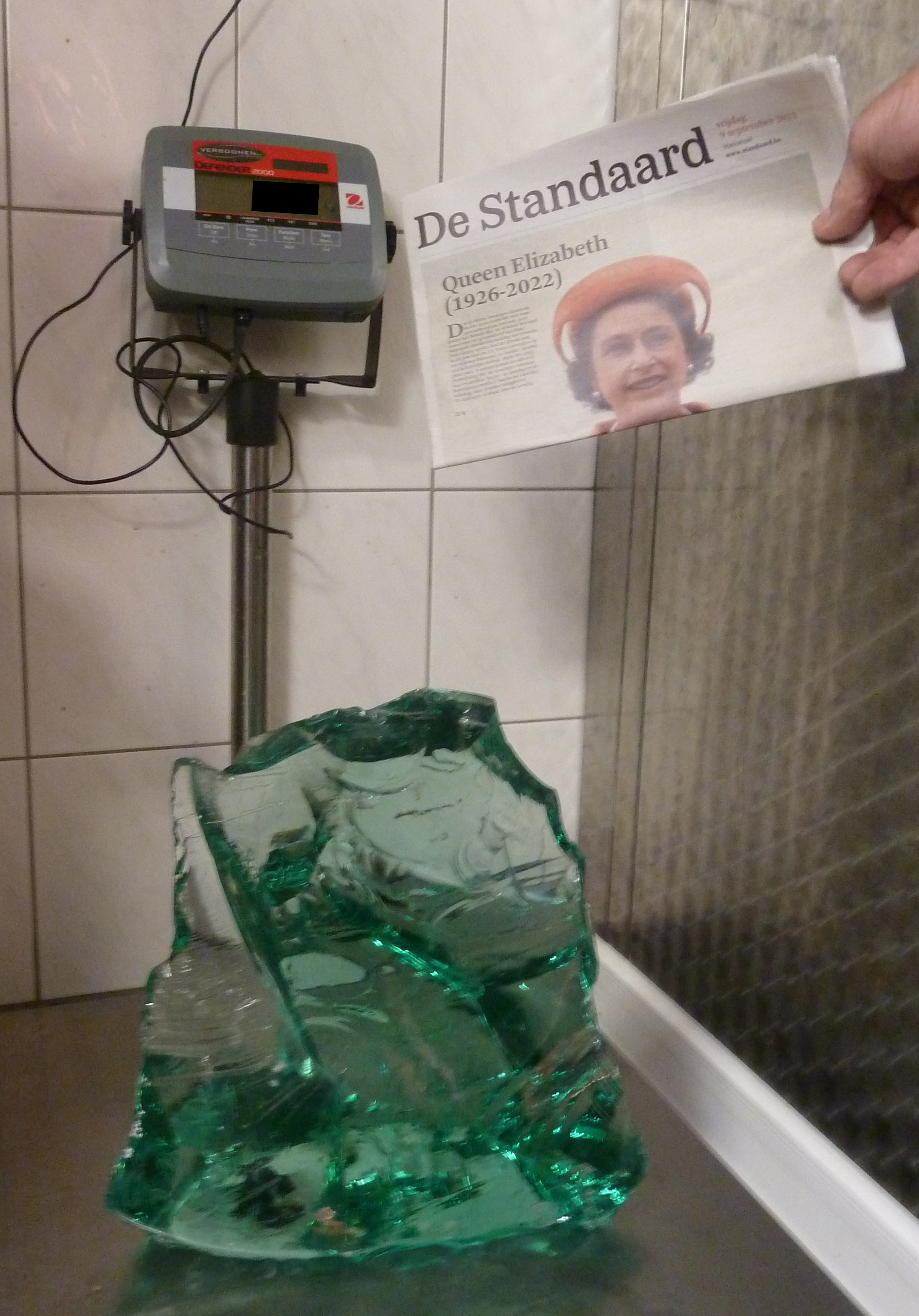 Schiftingsvraag
Schiftingsvraag
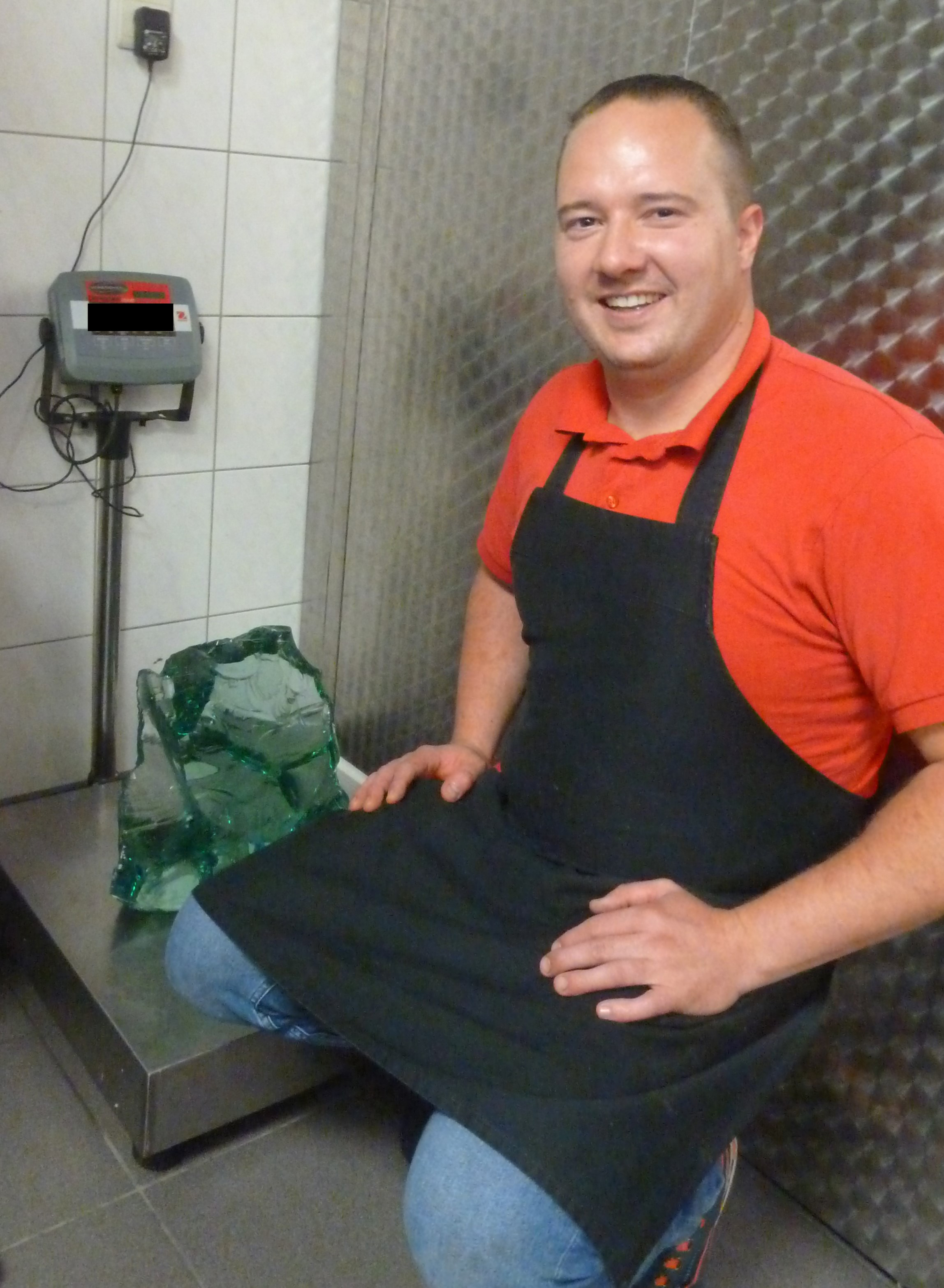 Schiftingsvraag
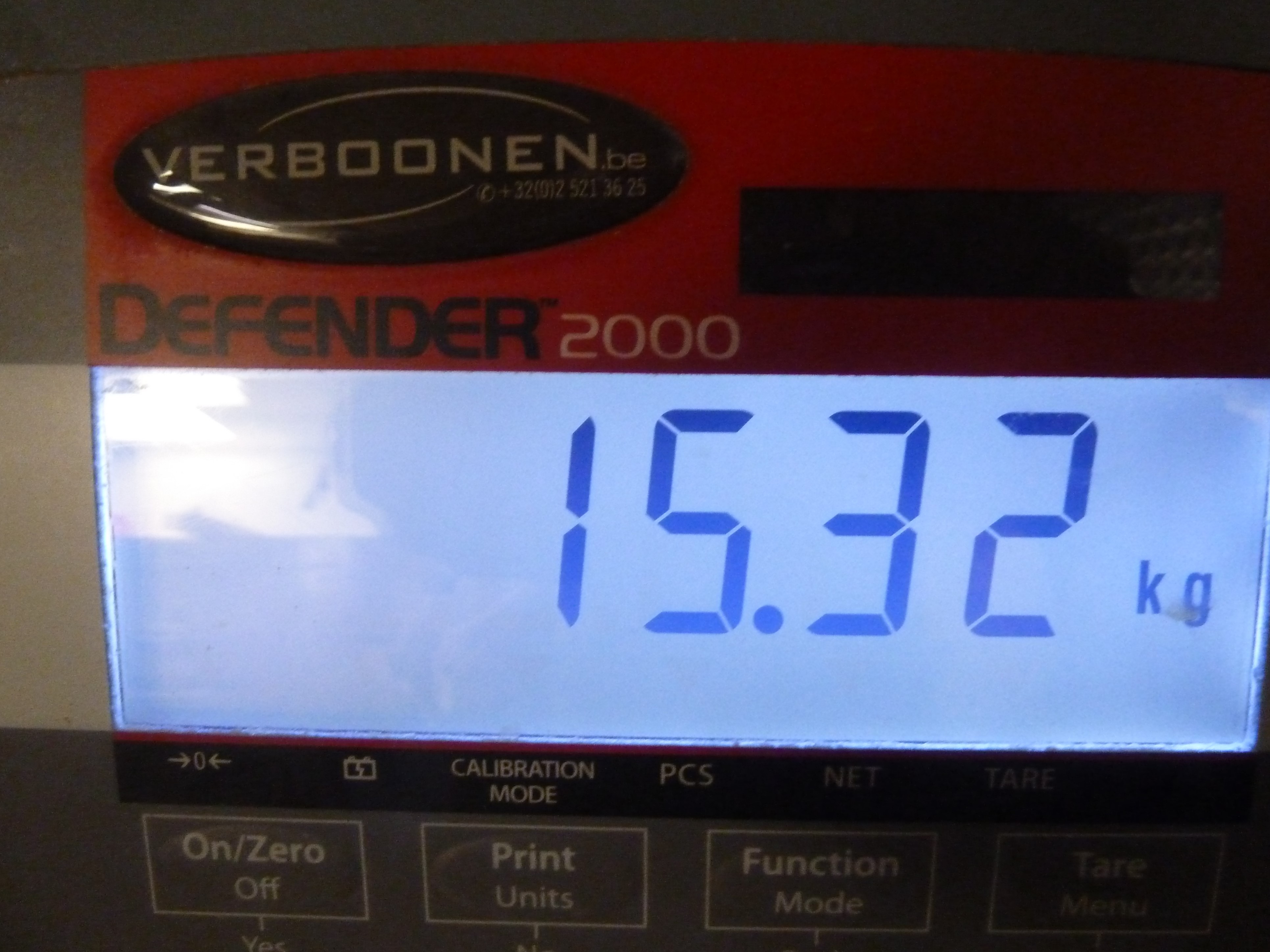 15320 gram